Eroze zemědělské půdy z pohledu zemědělce (Aneb co je v možnostech dnešního zemědělce)
Lubomír Smrček, lub.smrcek@gmail.com, 776 017 517
Konference Voda, půda, krajina
Lhota u Opavy, 13. 6. 2019
Příčiny eroze z pohledu zemědělce
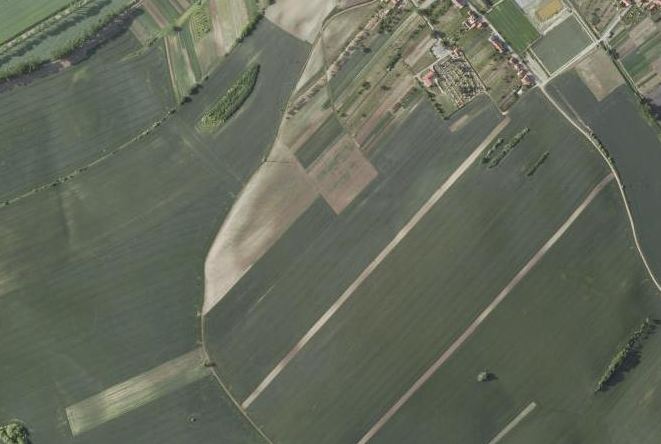 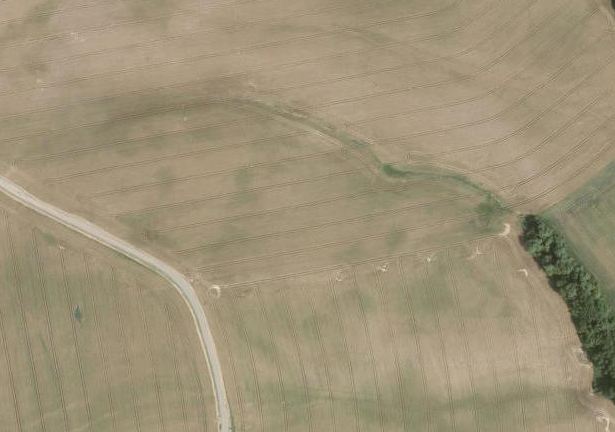 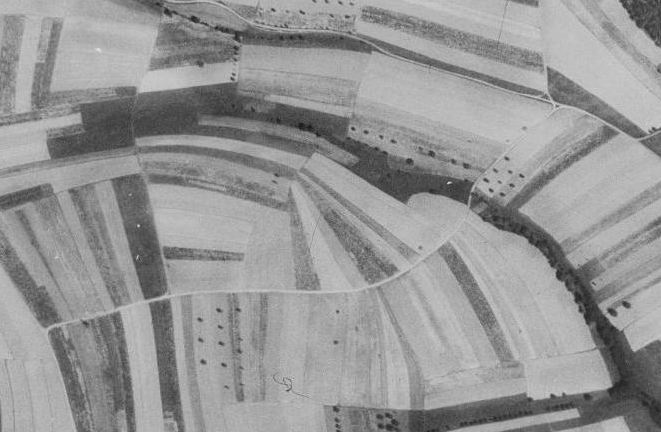 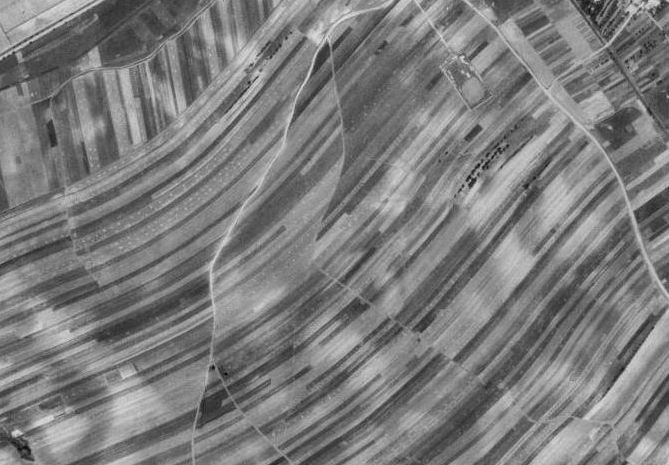 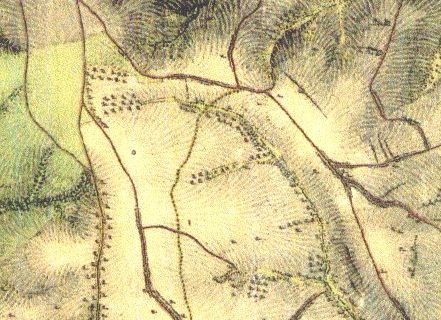 Příčiny eroze z pohledu zemědělce
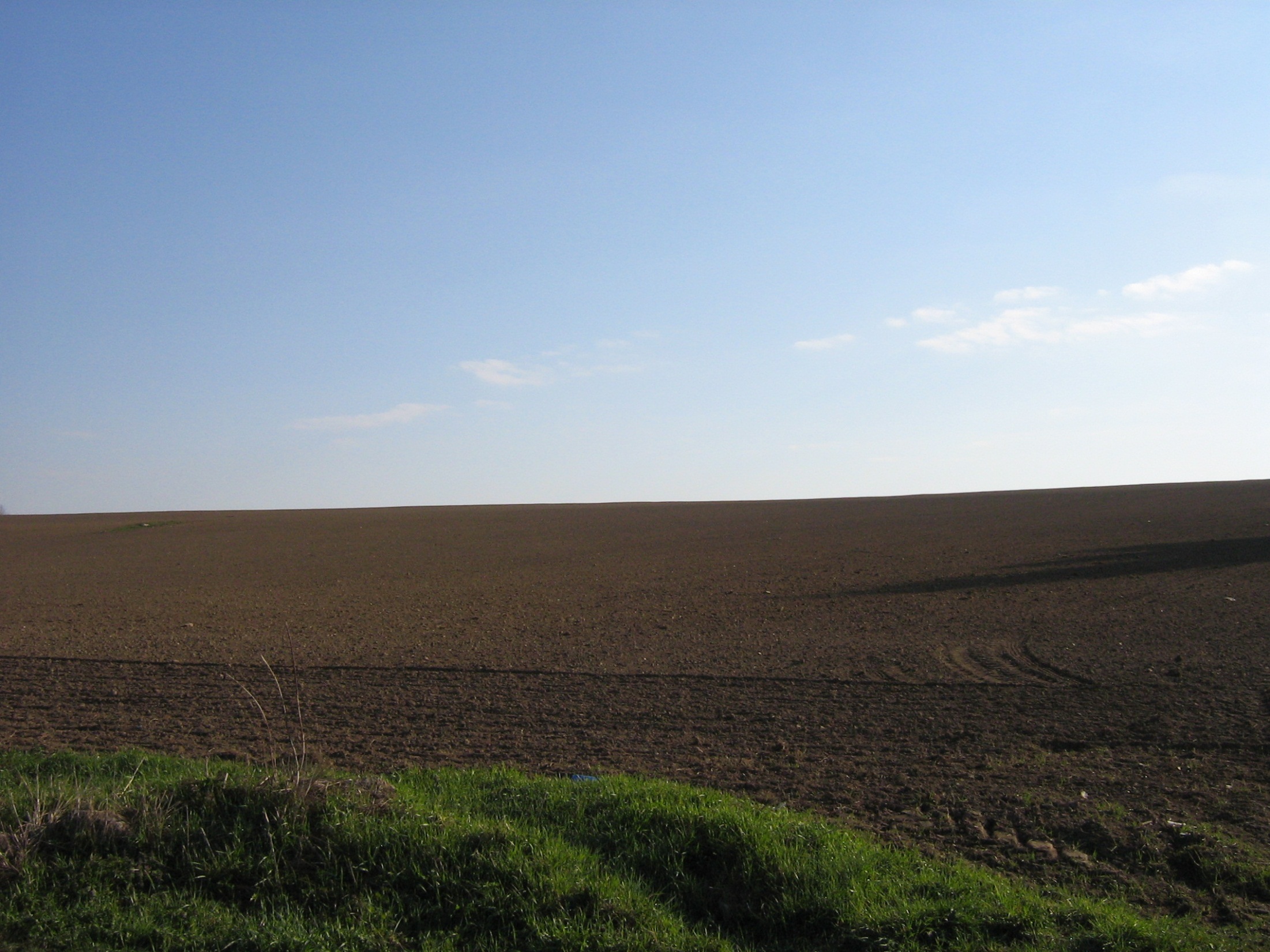 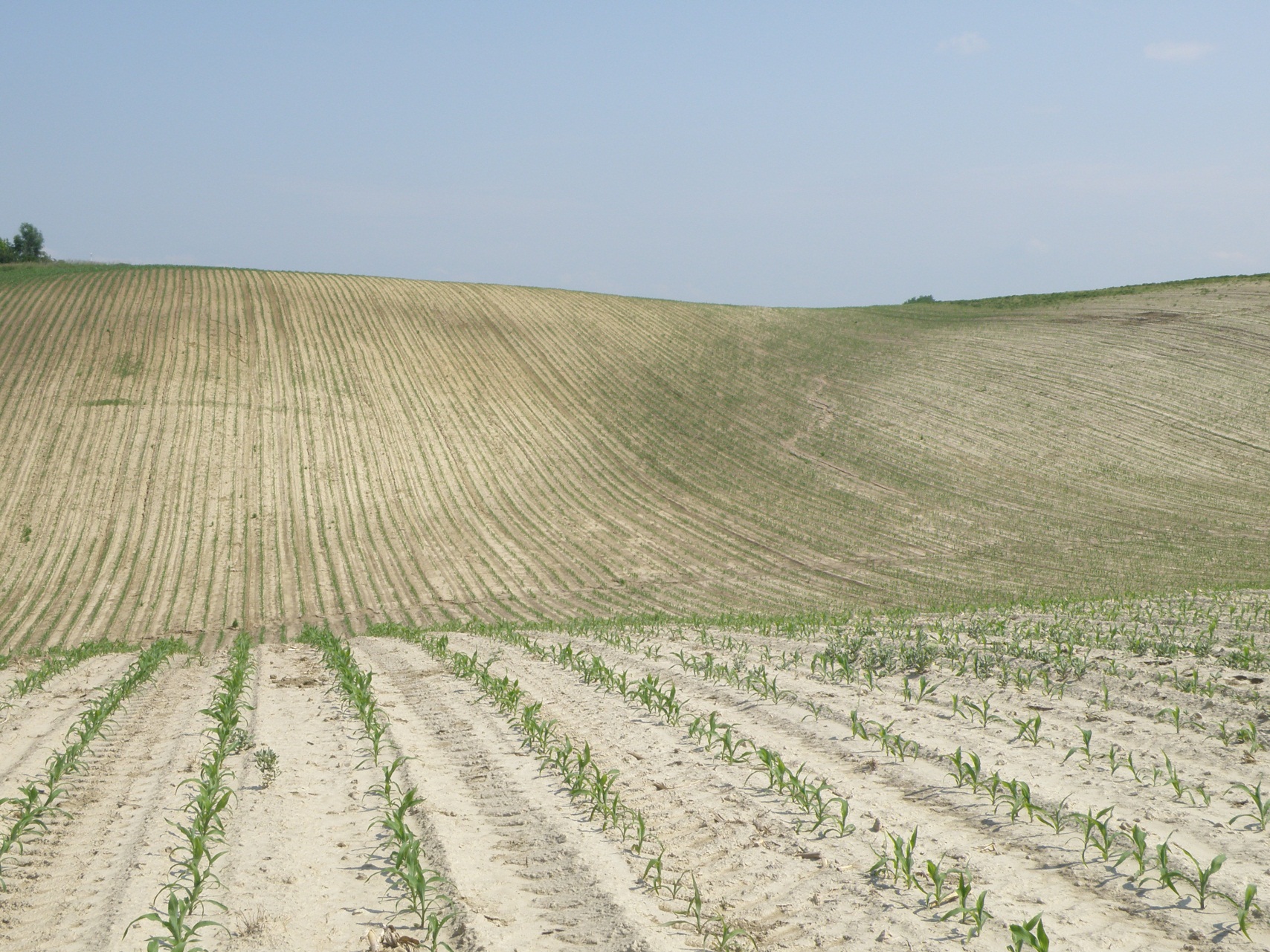 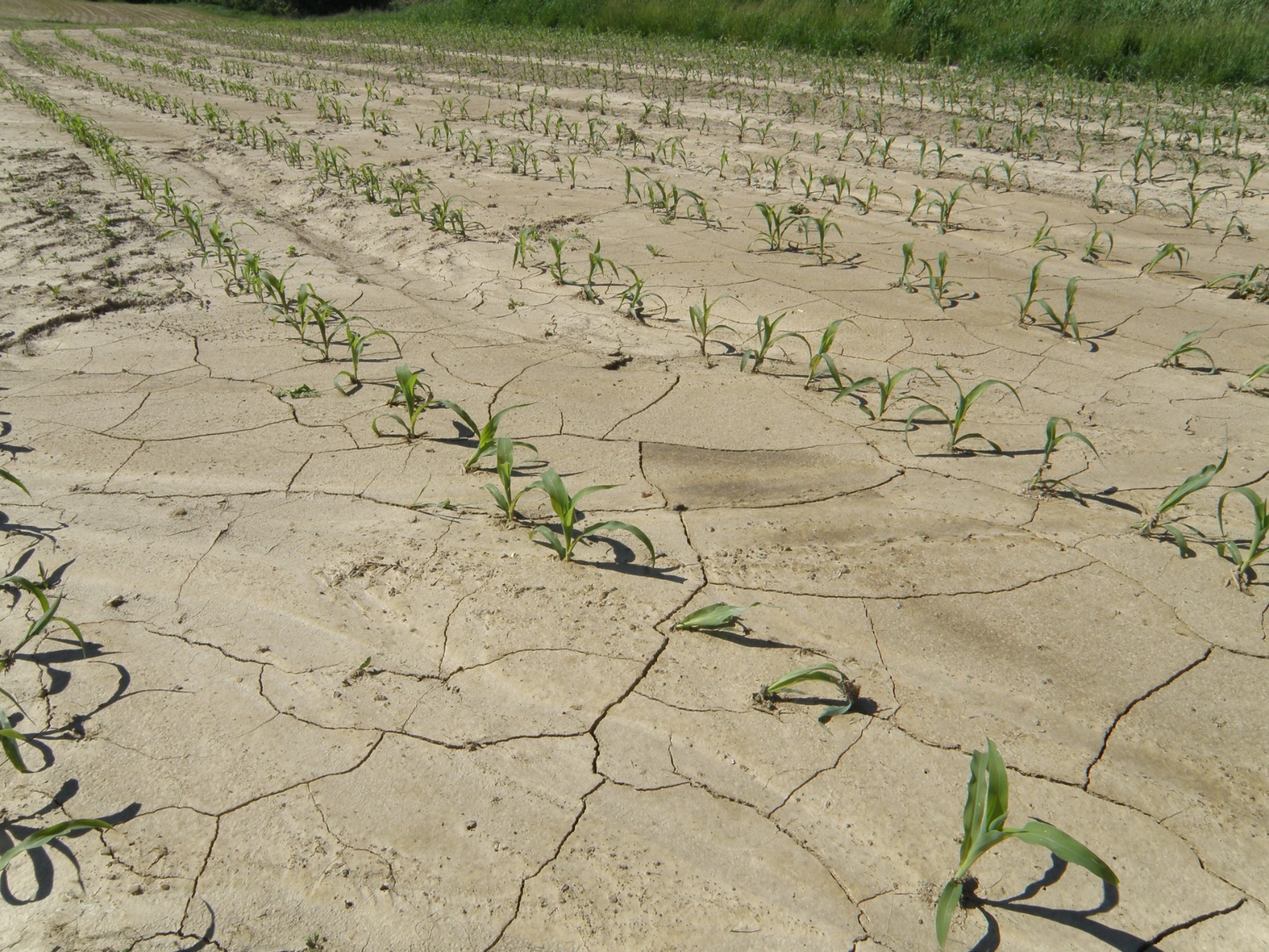 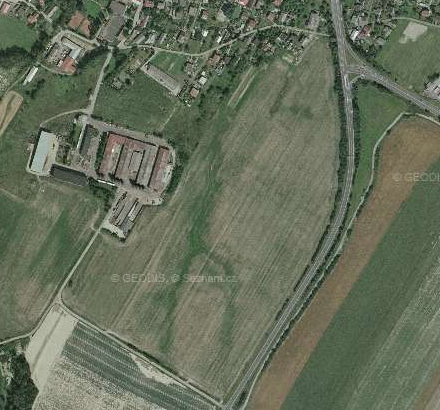 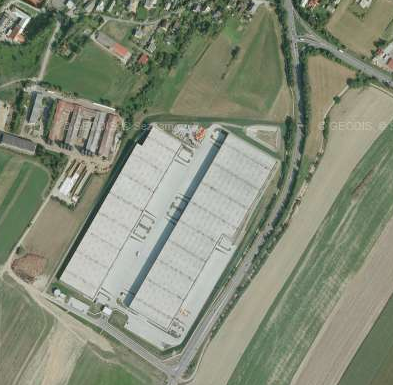 Příčiny eroze z pohledu zemědělce
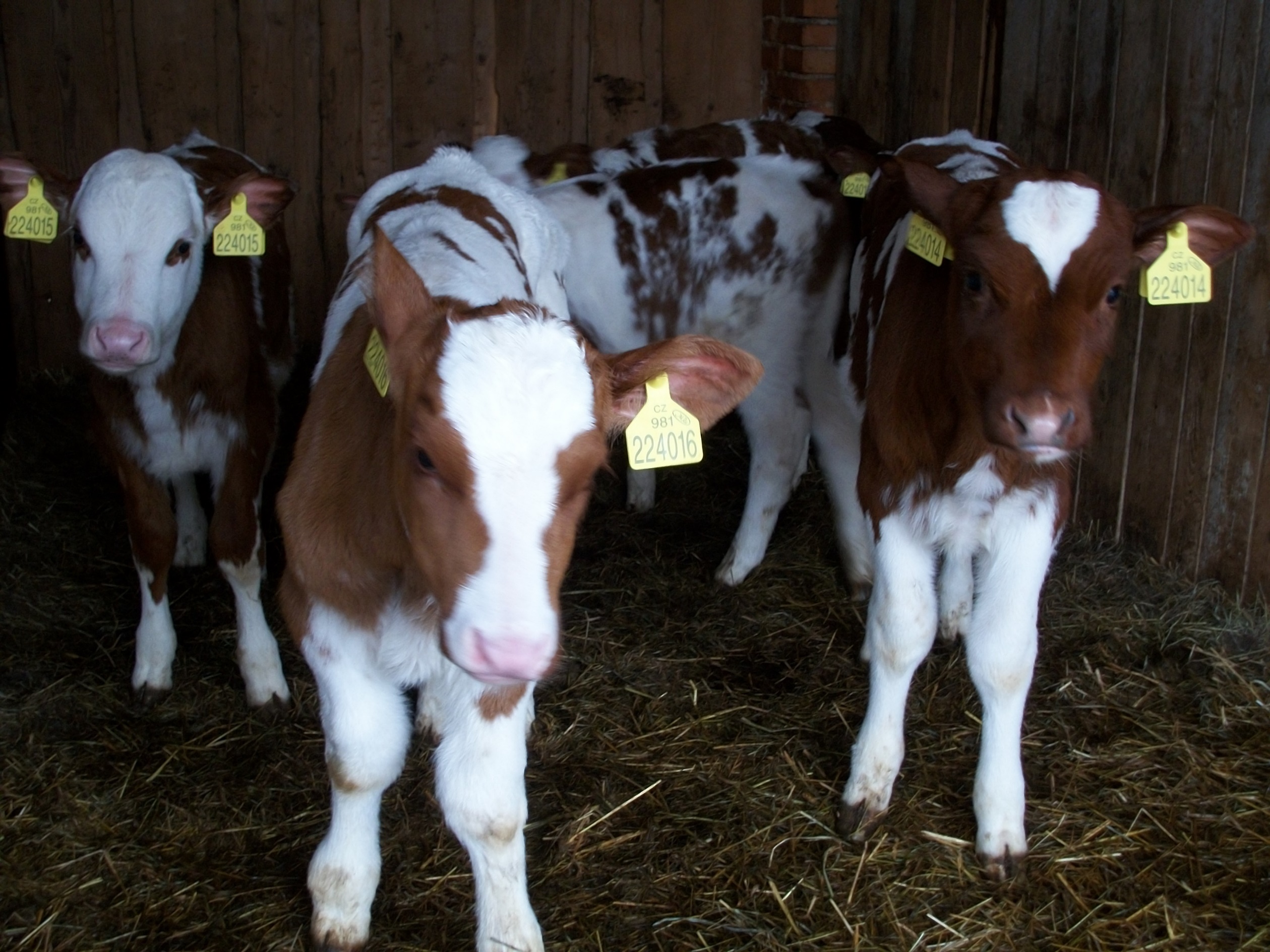 Které příčiny eroze může dnešní zemědělec eliminovat?
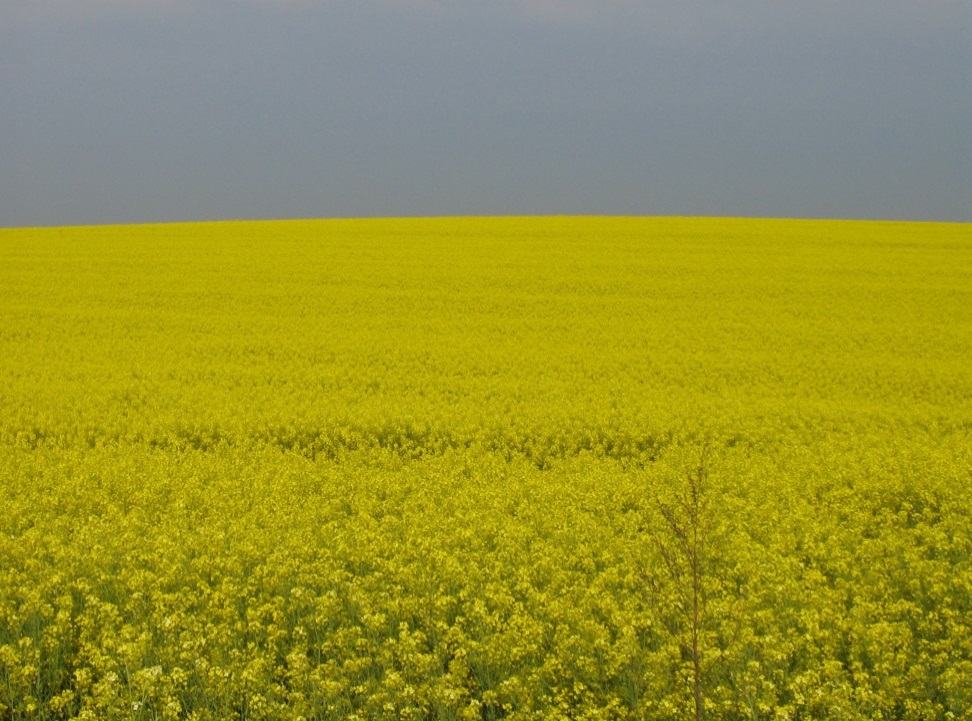 1980: 63 992 ha
2018: 394 262 ha (zdroj: ČSÚ)
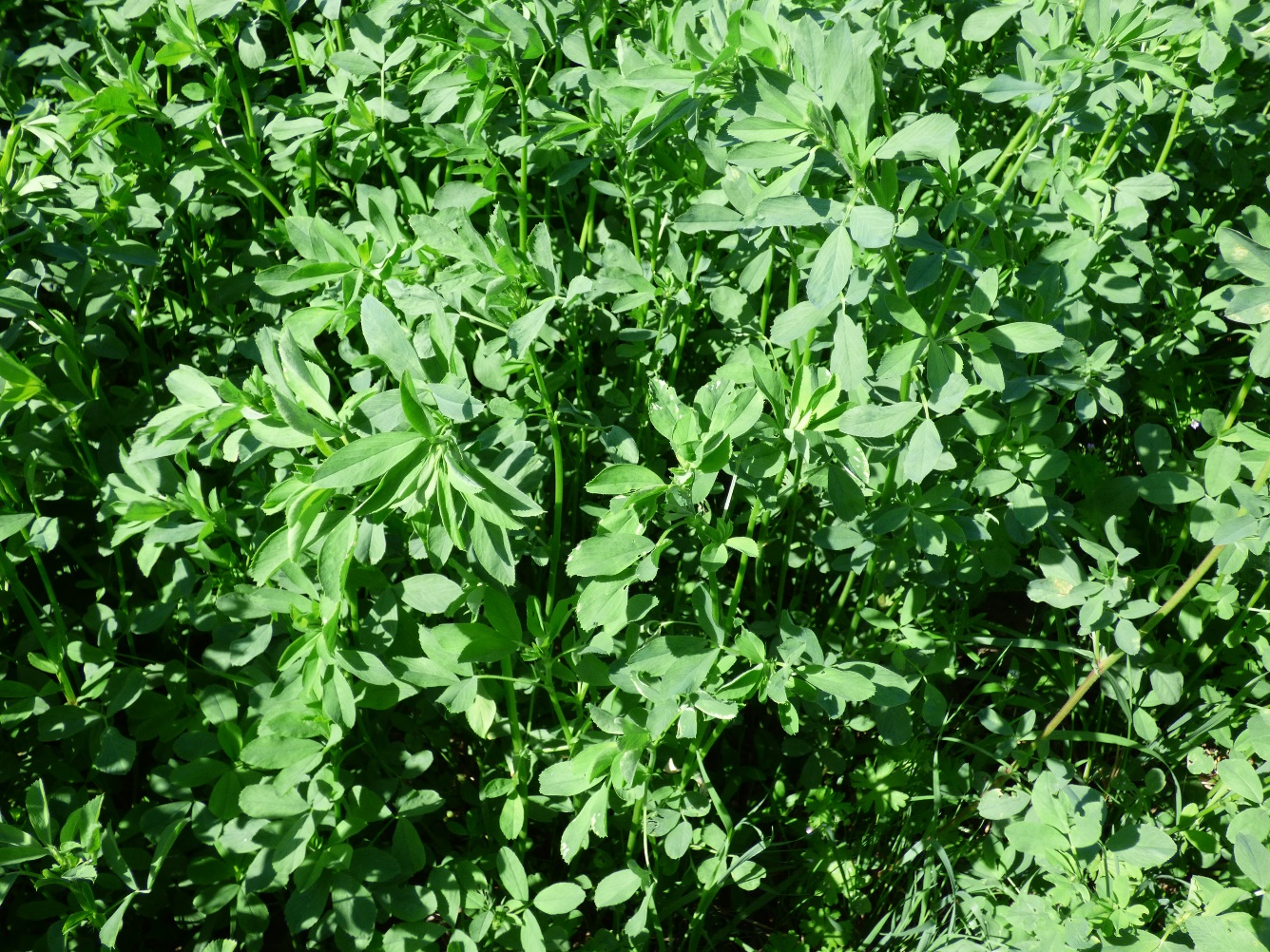 1980: 563 690 ha
2018: 189 807 ha (zdroj: ČSÚ)
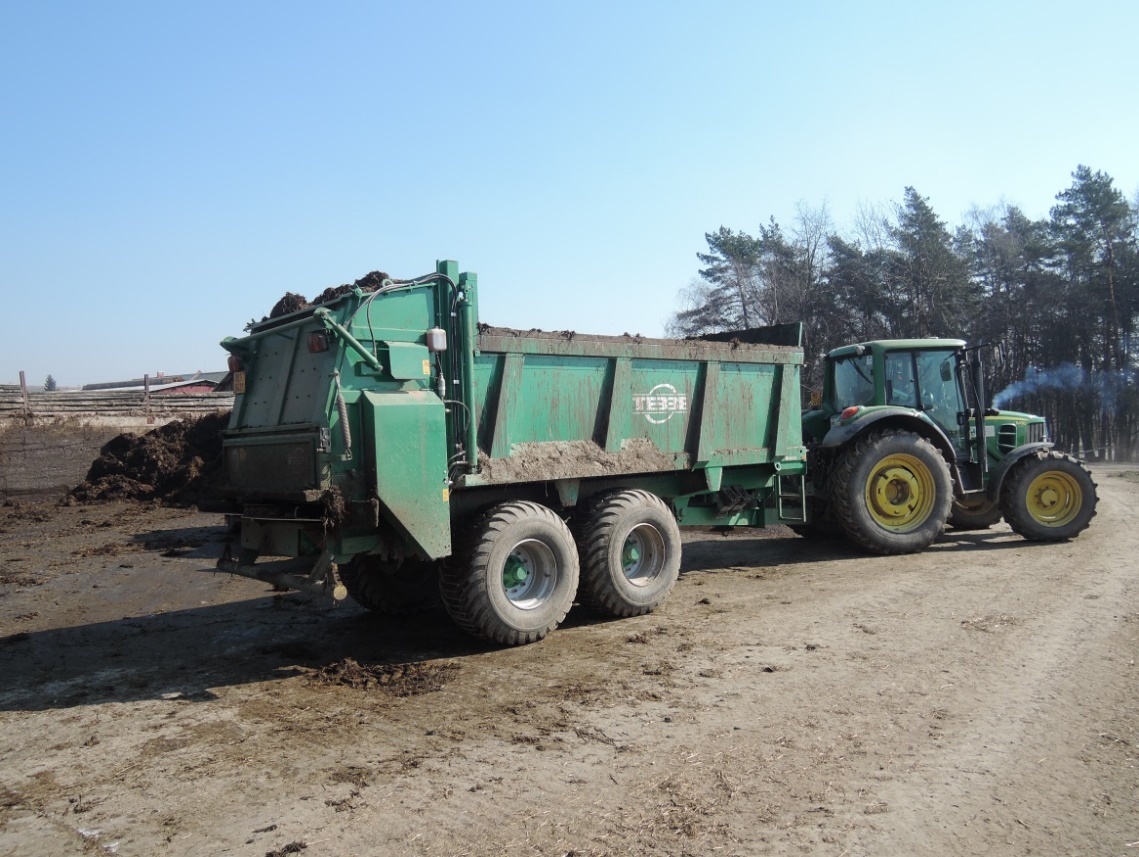 1980: 3 429 tis. ks
2018: 1 415 tis. ks (zdroj: ČSÚ)
Povinnosti v protierozní ochraně půdy v současné době
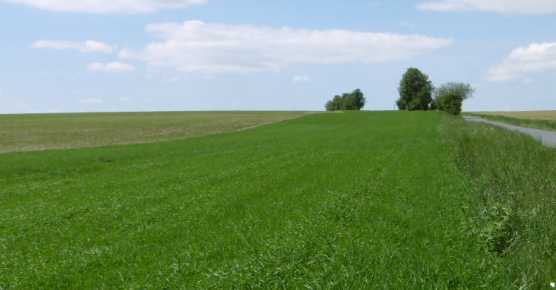 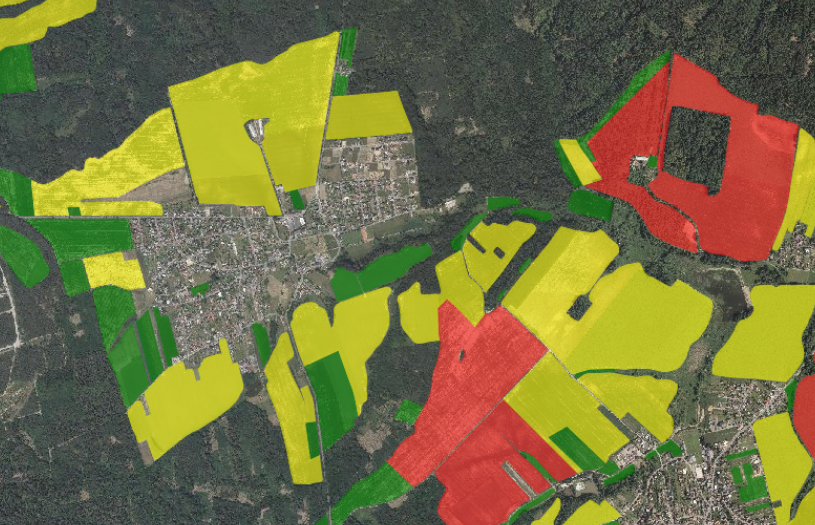 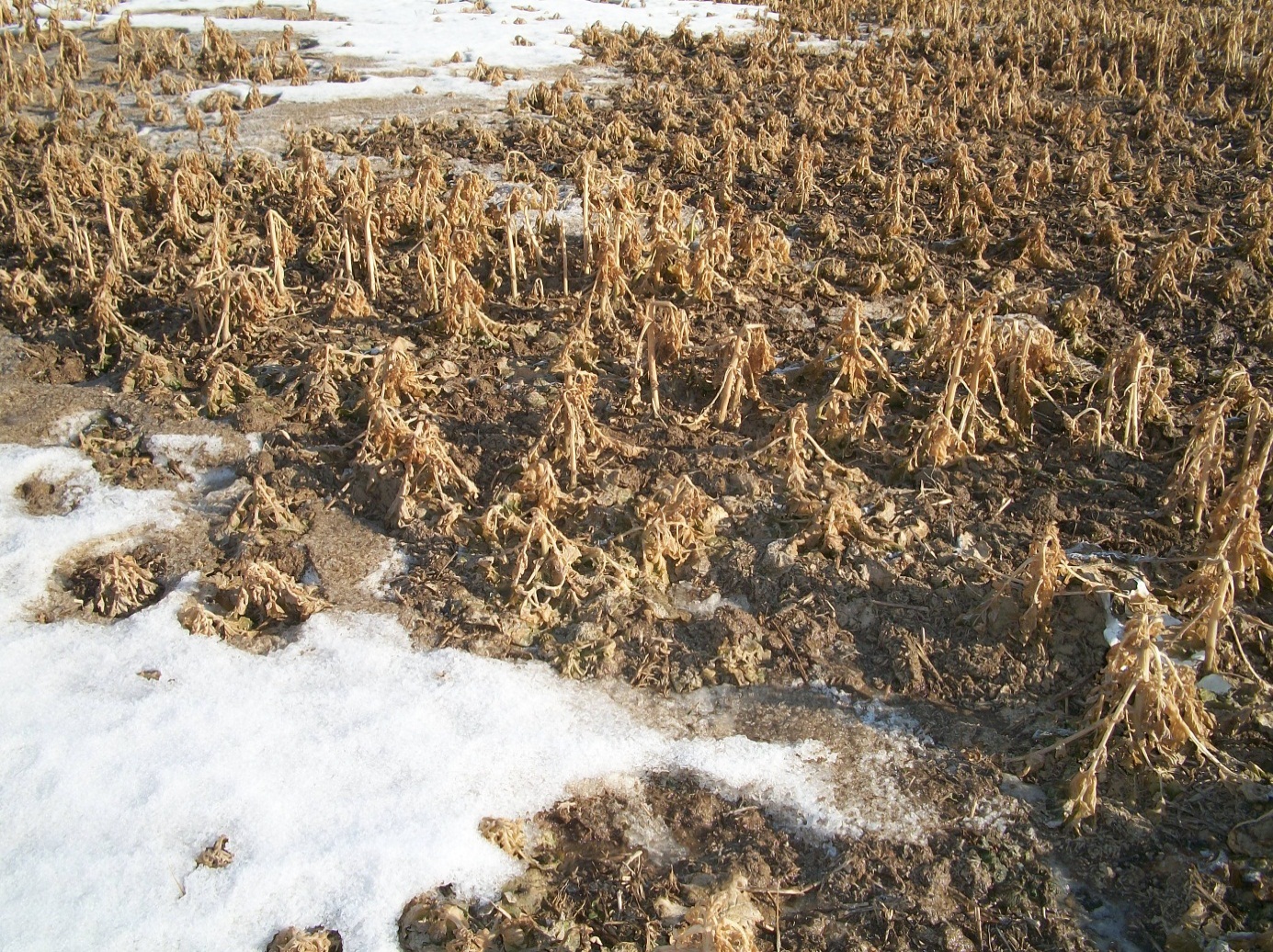 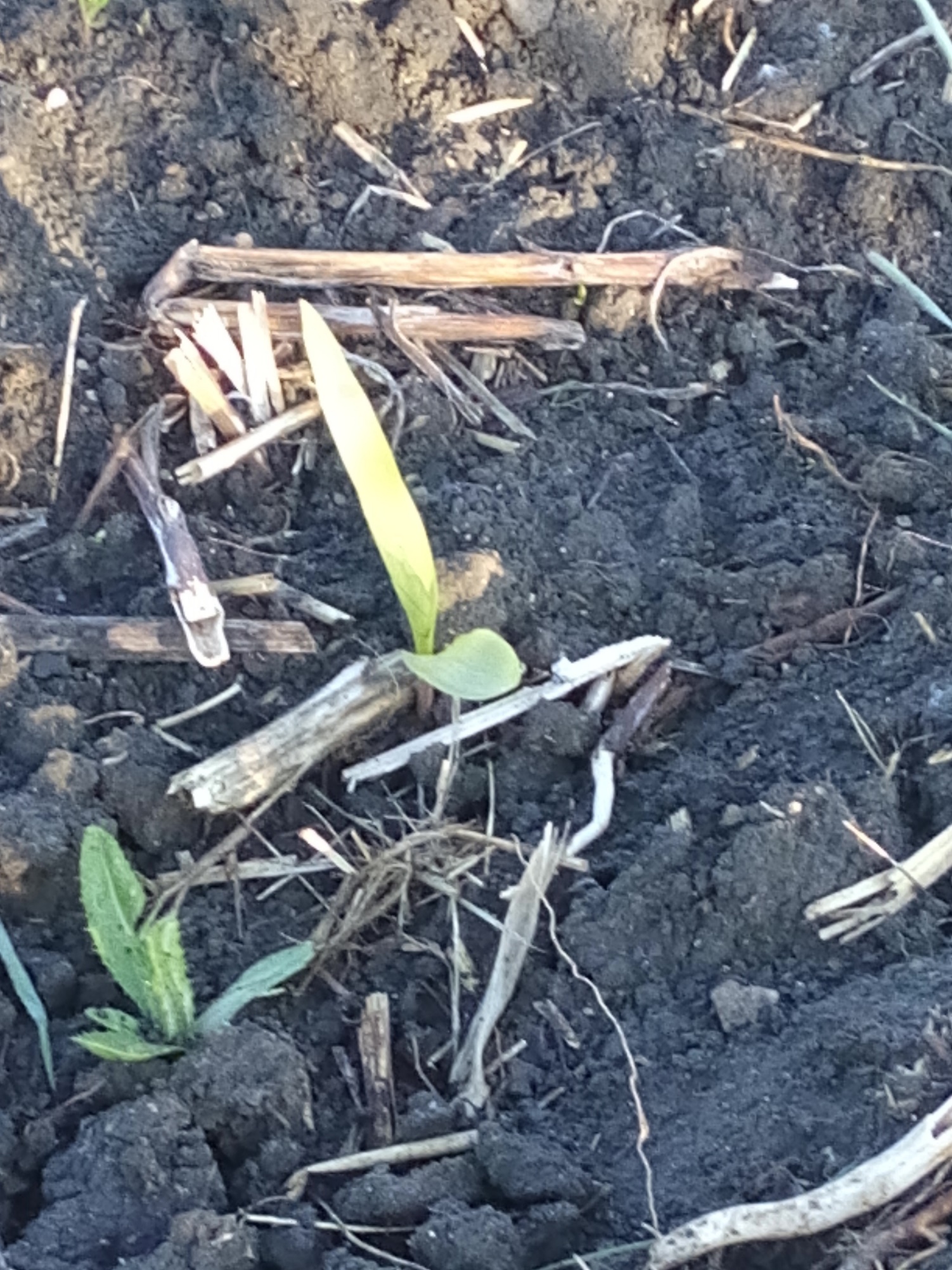 Povinnosti v protierozní ochraně půdy v blízké budoucnosti
Protierozní vyhláška a kalkulačka
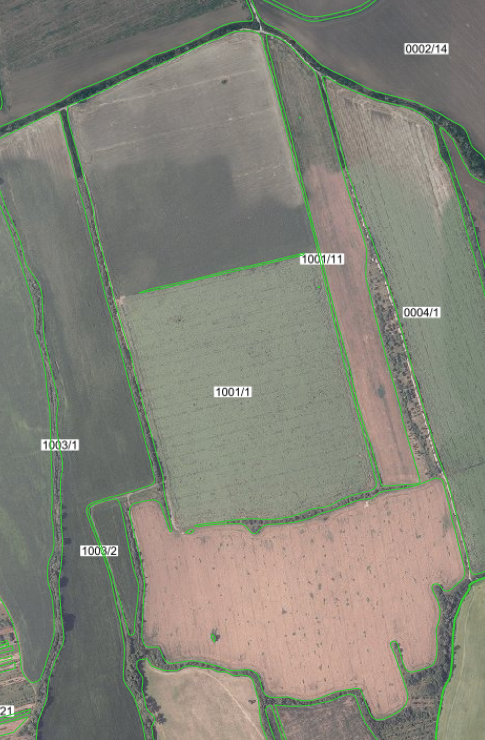 Maximální souvislá
plocha plodiny 30 ha na erozně ohrožených DPB
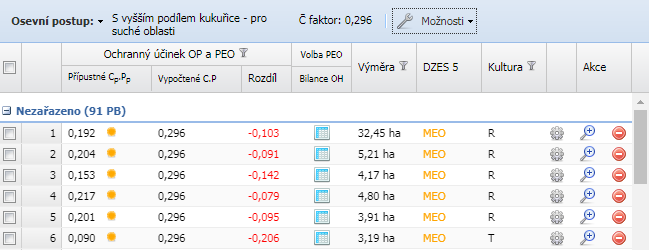 Nárůst plochy mírně a silně erozně ohrožené půdy
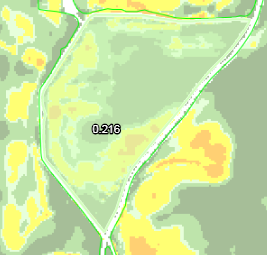 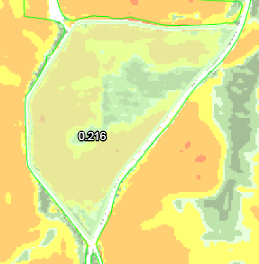 2019
2030
Co by se dalo dělat již dnes lépe
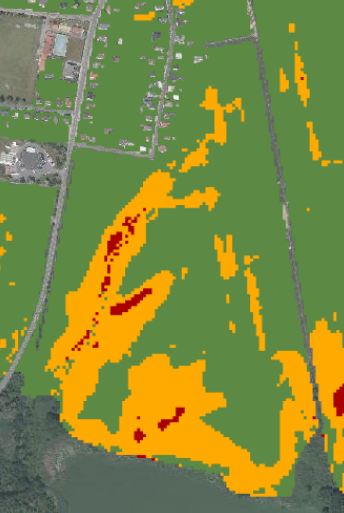 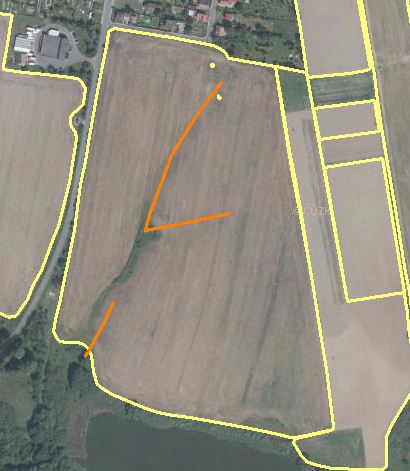 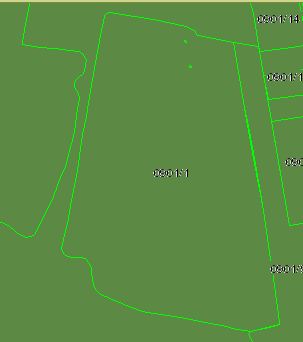 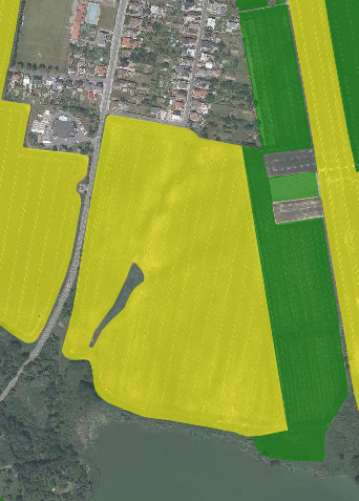 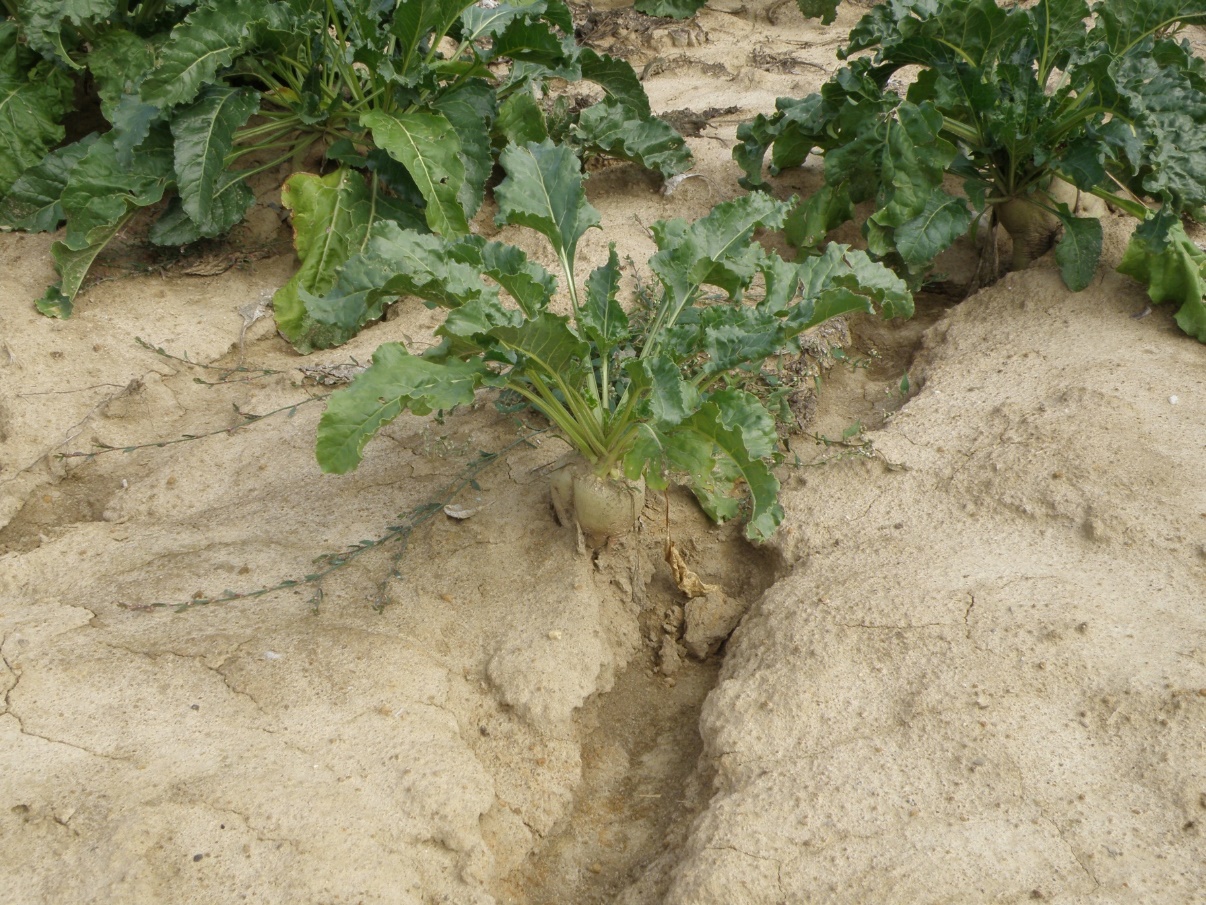 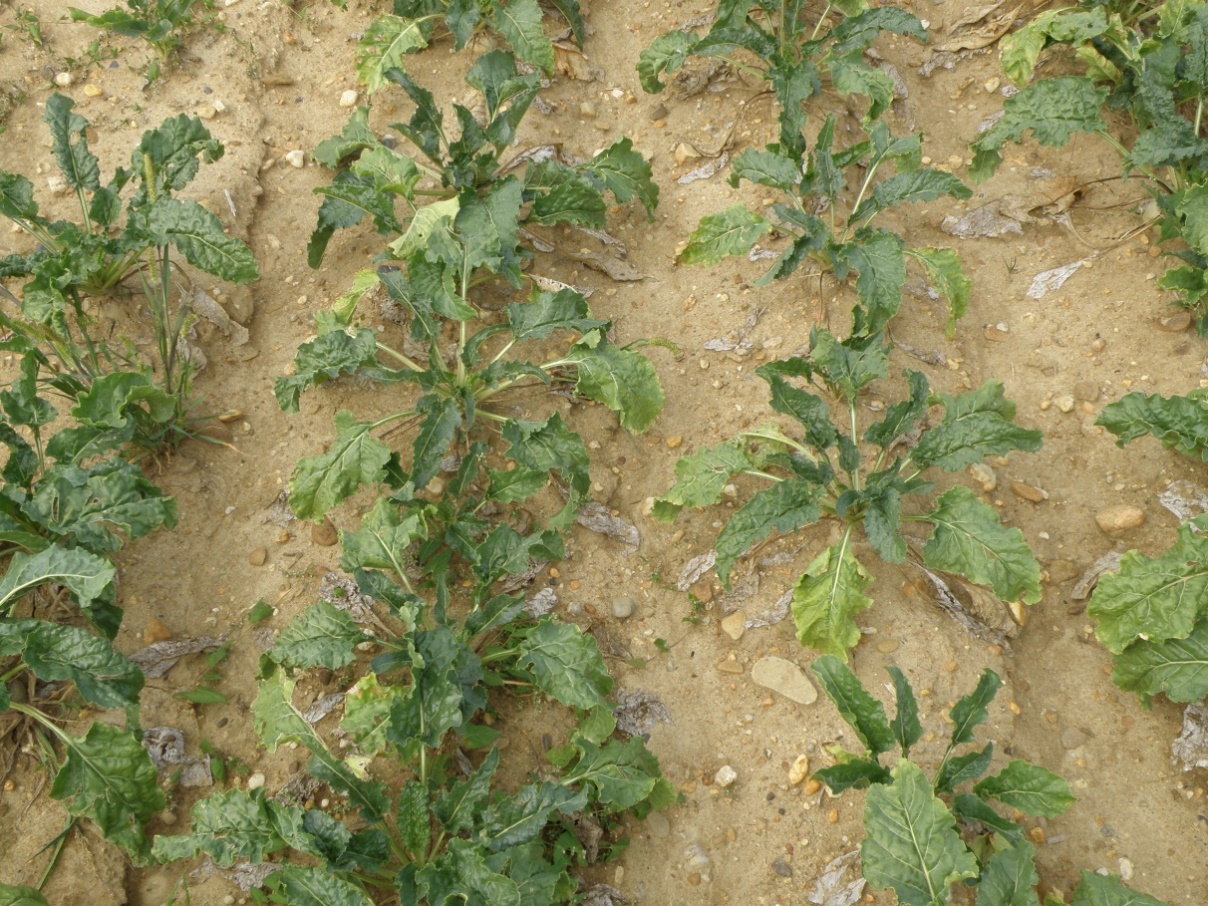 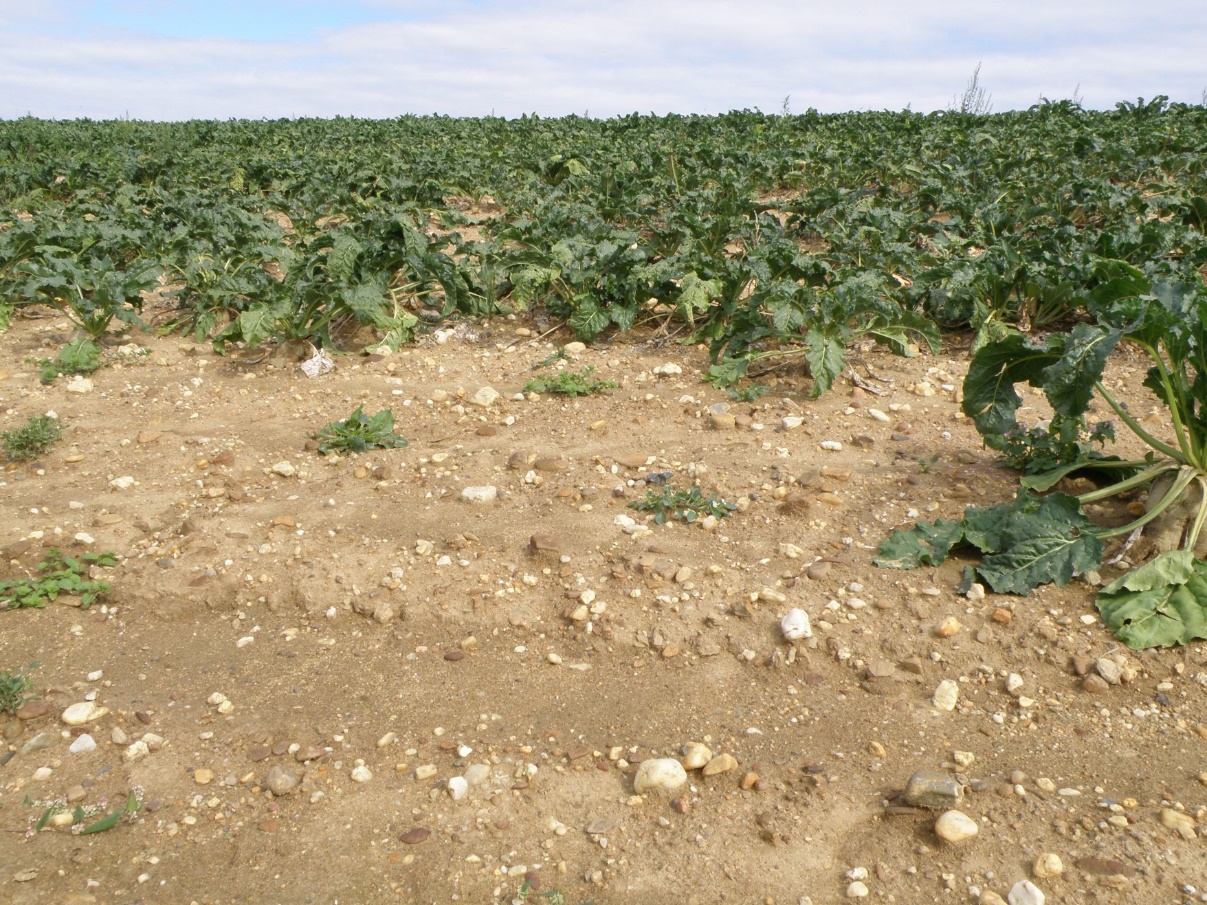 Co by se dalo dělat již dnes lépe
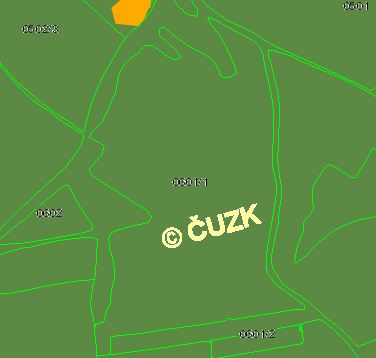 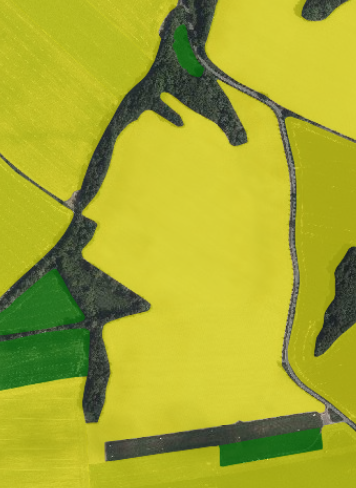 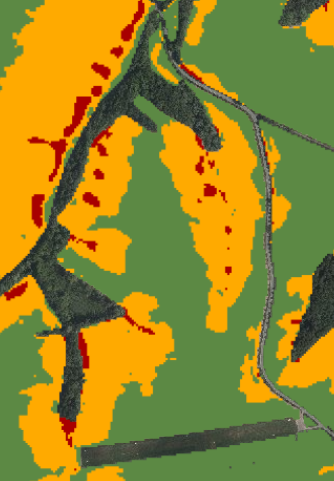 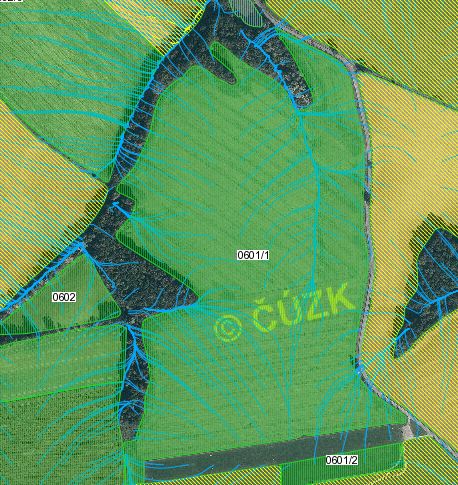 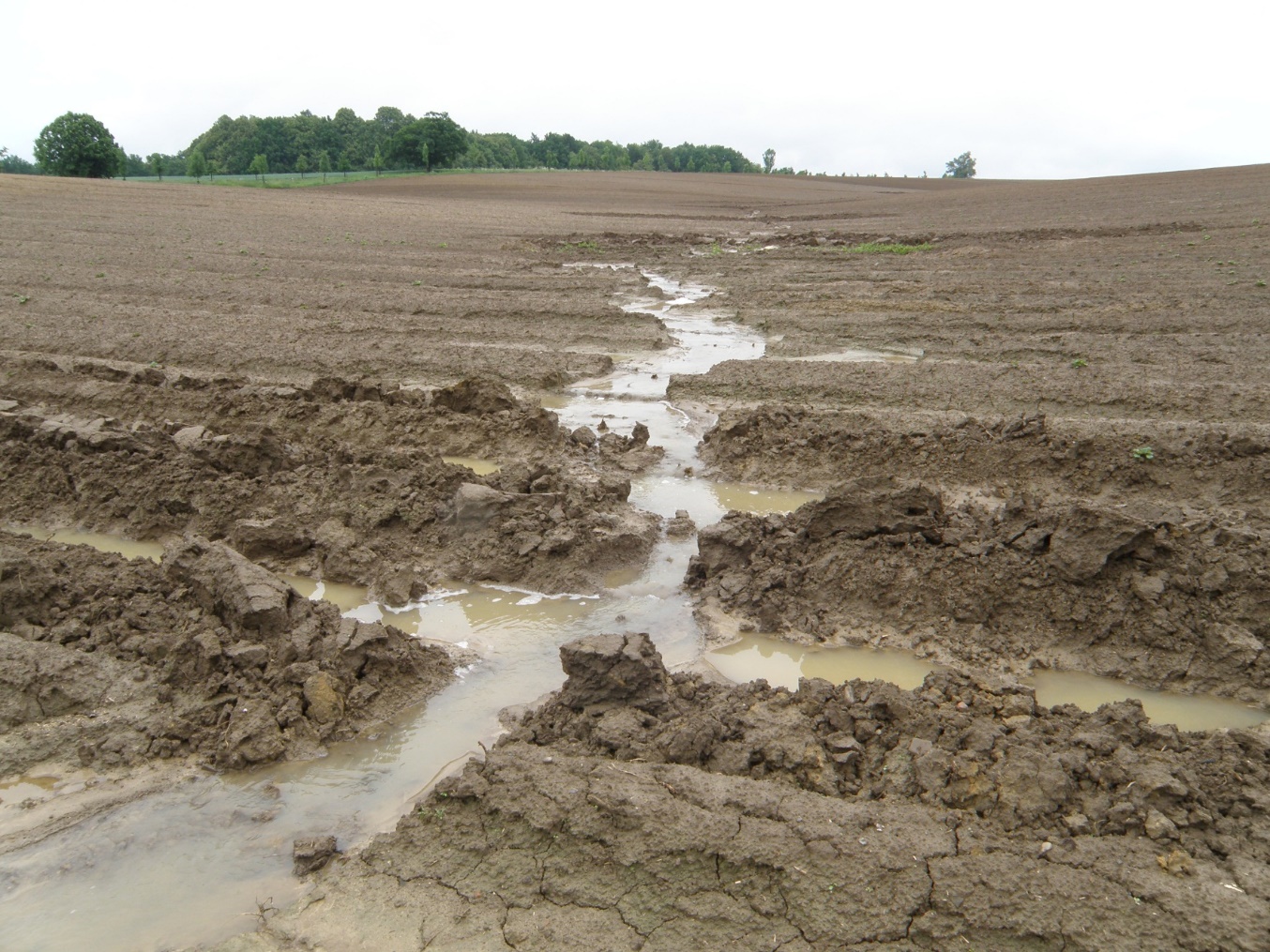 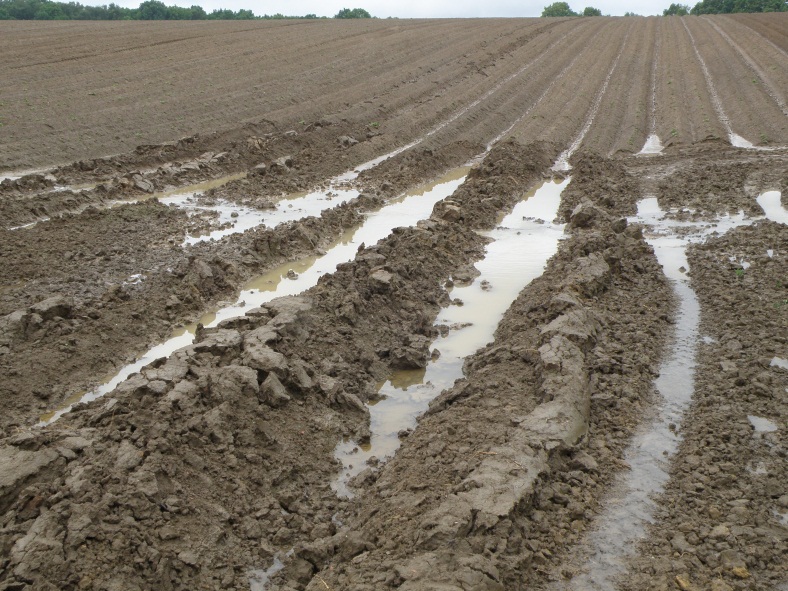 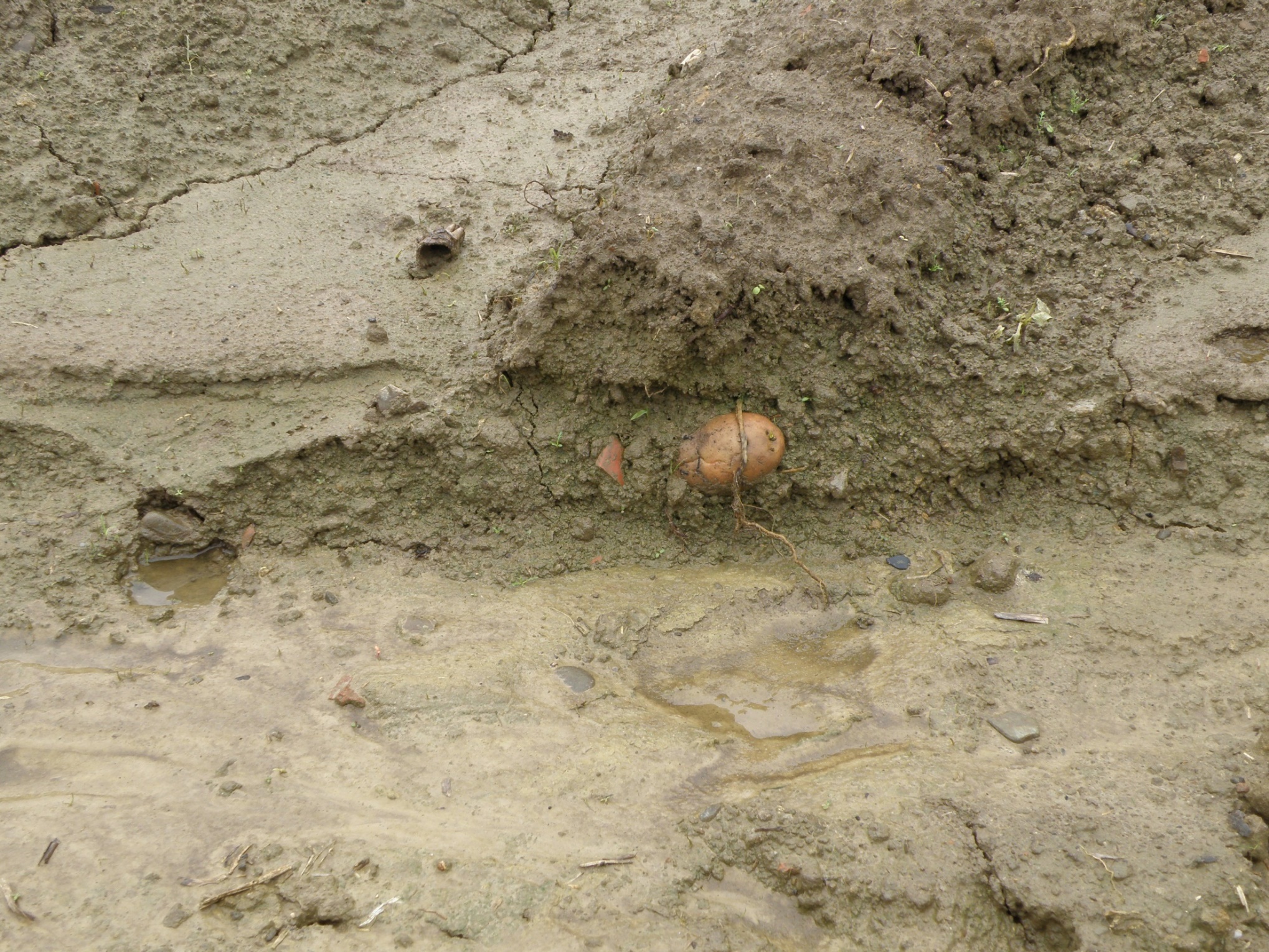 Co by se dalo dělat již dnes lépe
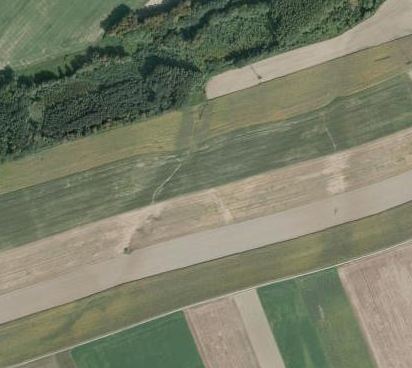 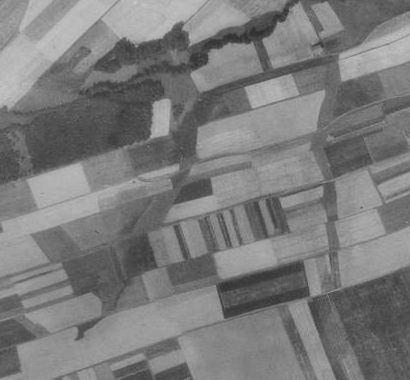 Příklady dobré zemědělské praxe v protierozní ochraně půdy
Stabilizace DSO
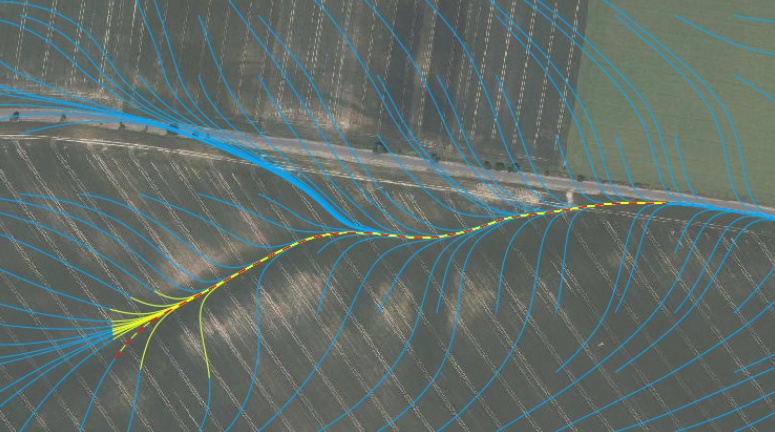 Příklady dobré zemědělské praxe v protierozní ochraně půdy
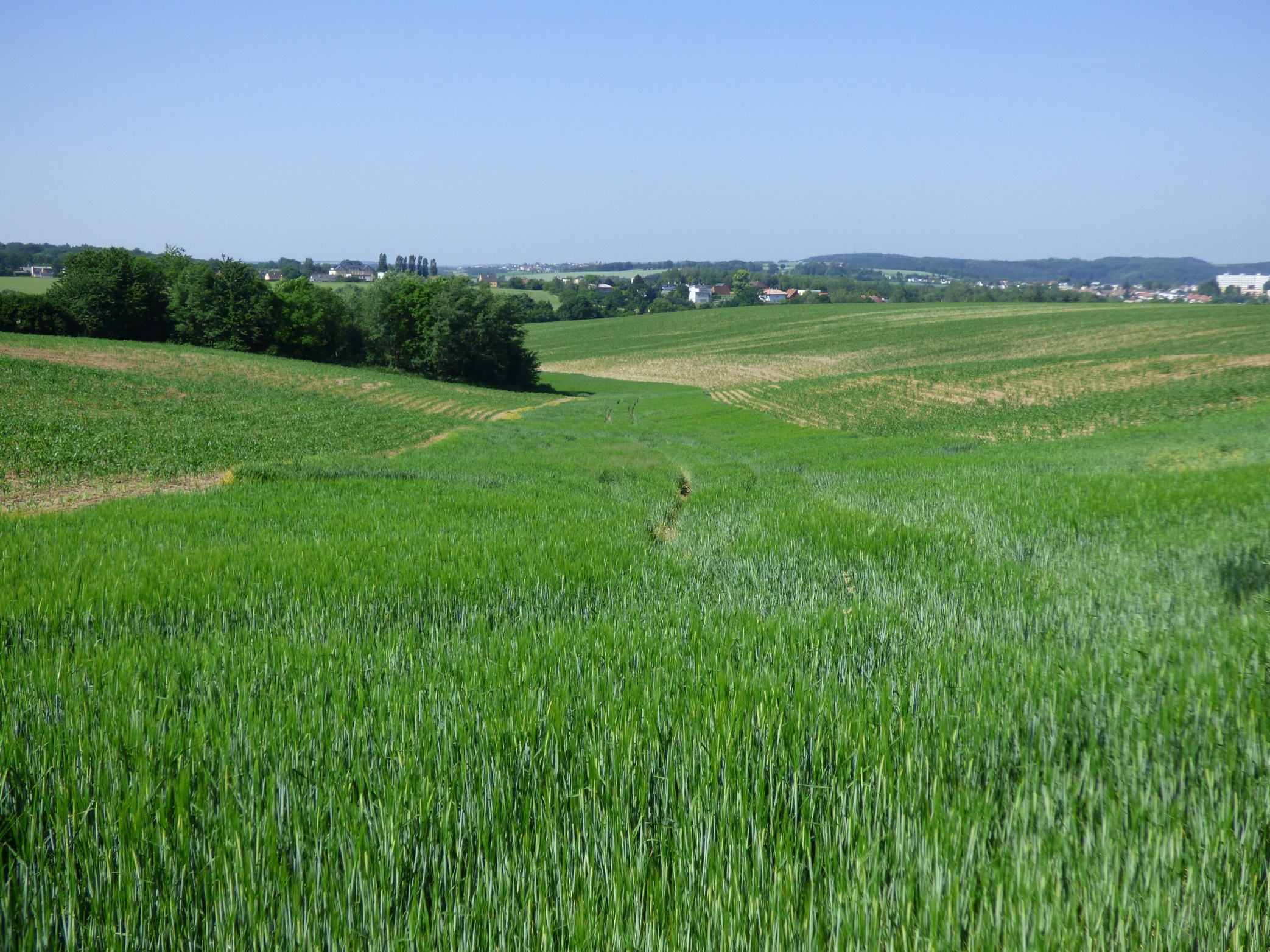 Stabilizace DSO
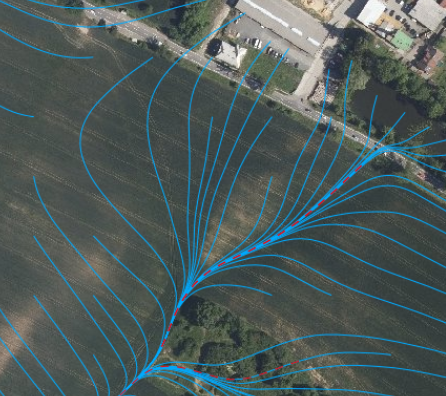 Příklady dobré zemědělské praxe v protierozní ochraně půdy
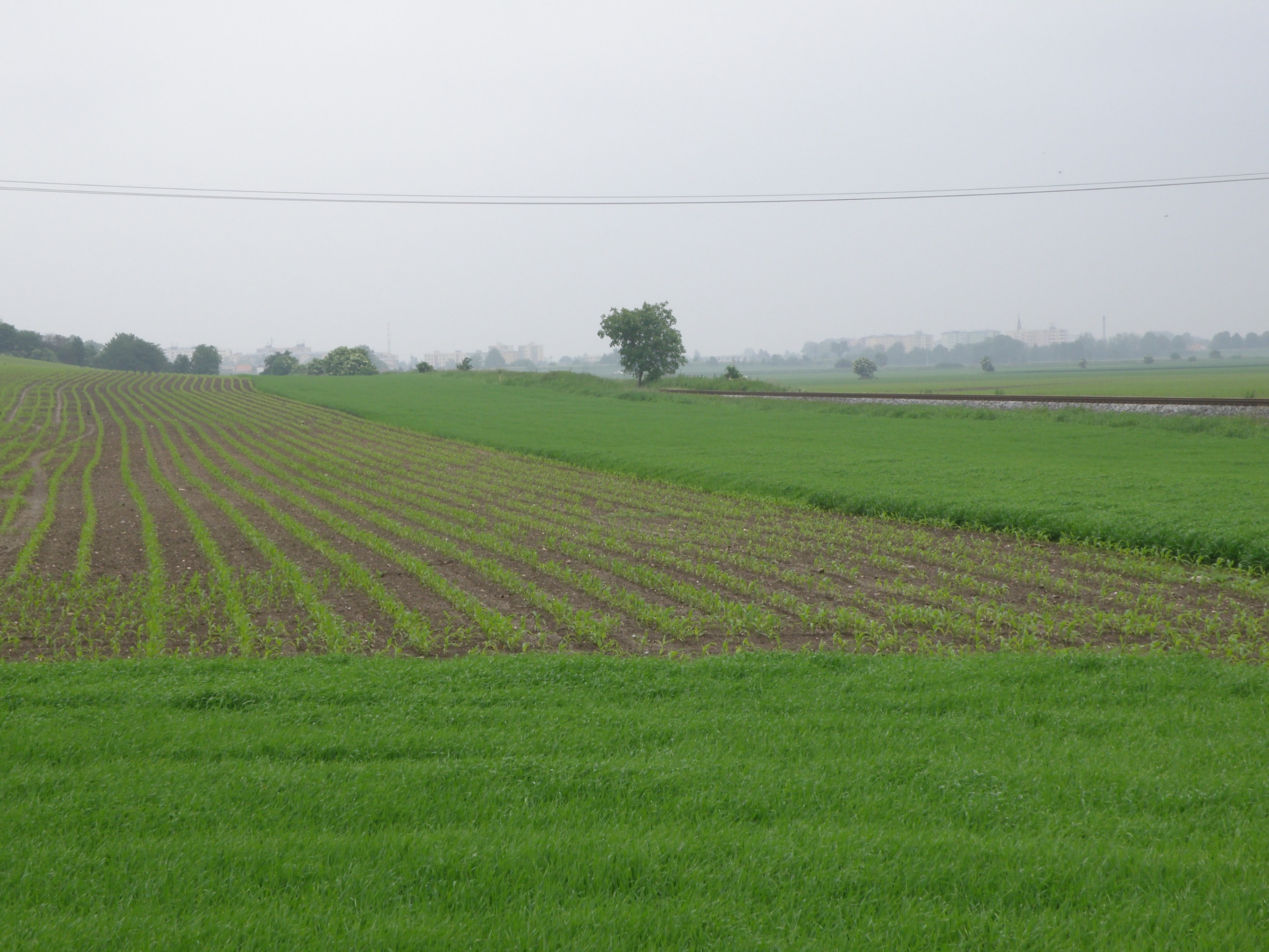 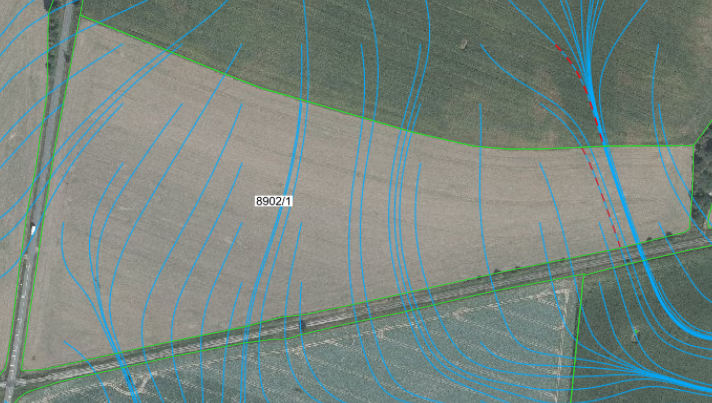 Zasakovací pásy
Příklady dobré zemědělské praxe v protierozní ochraně půdy
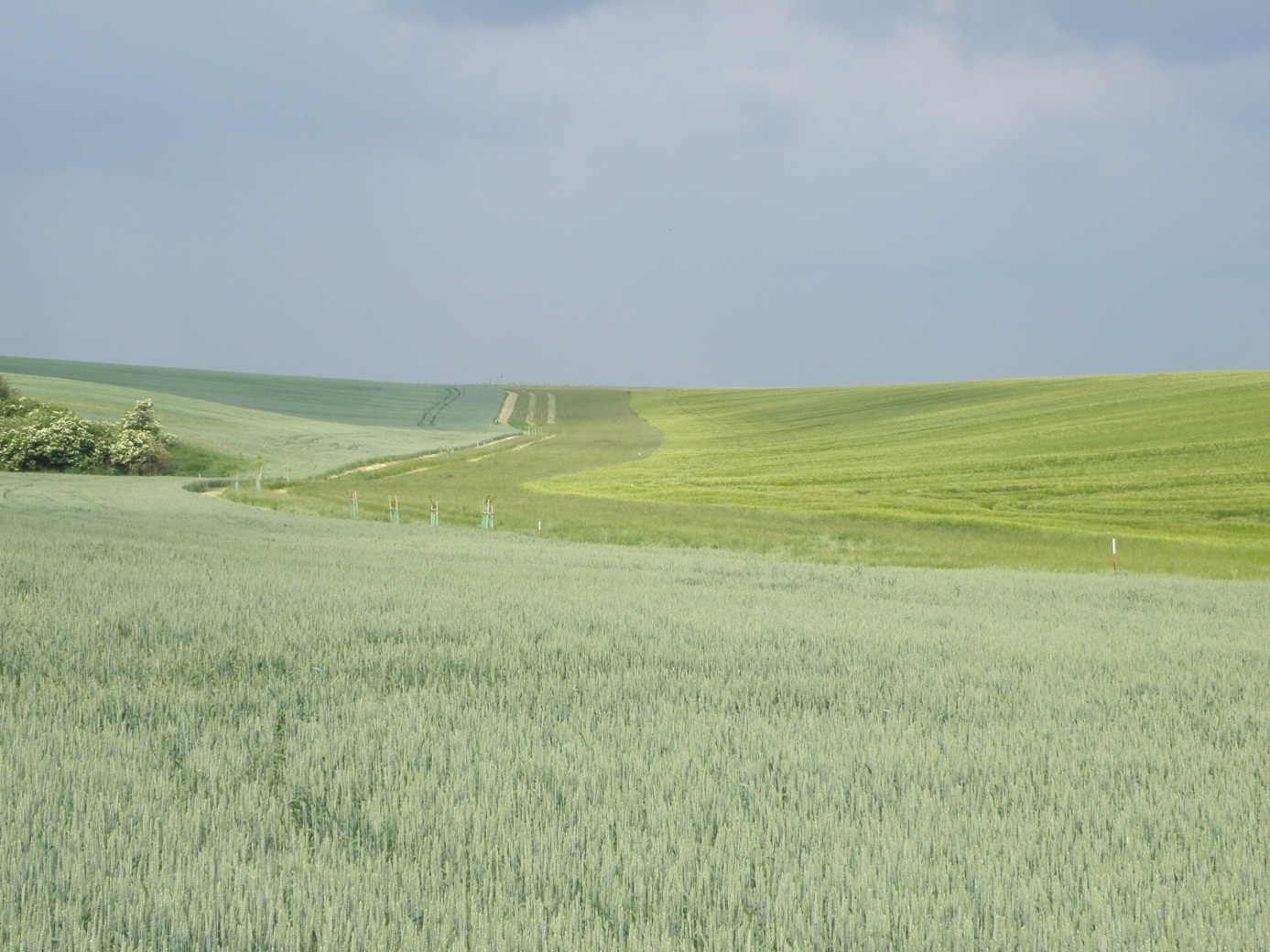 Stabilizace DSO
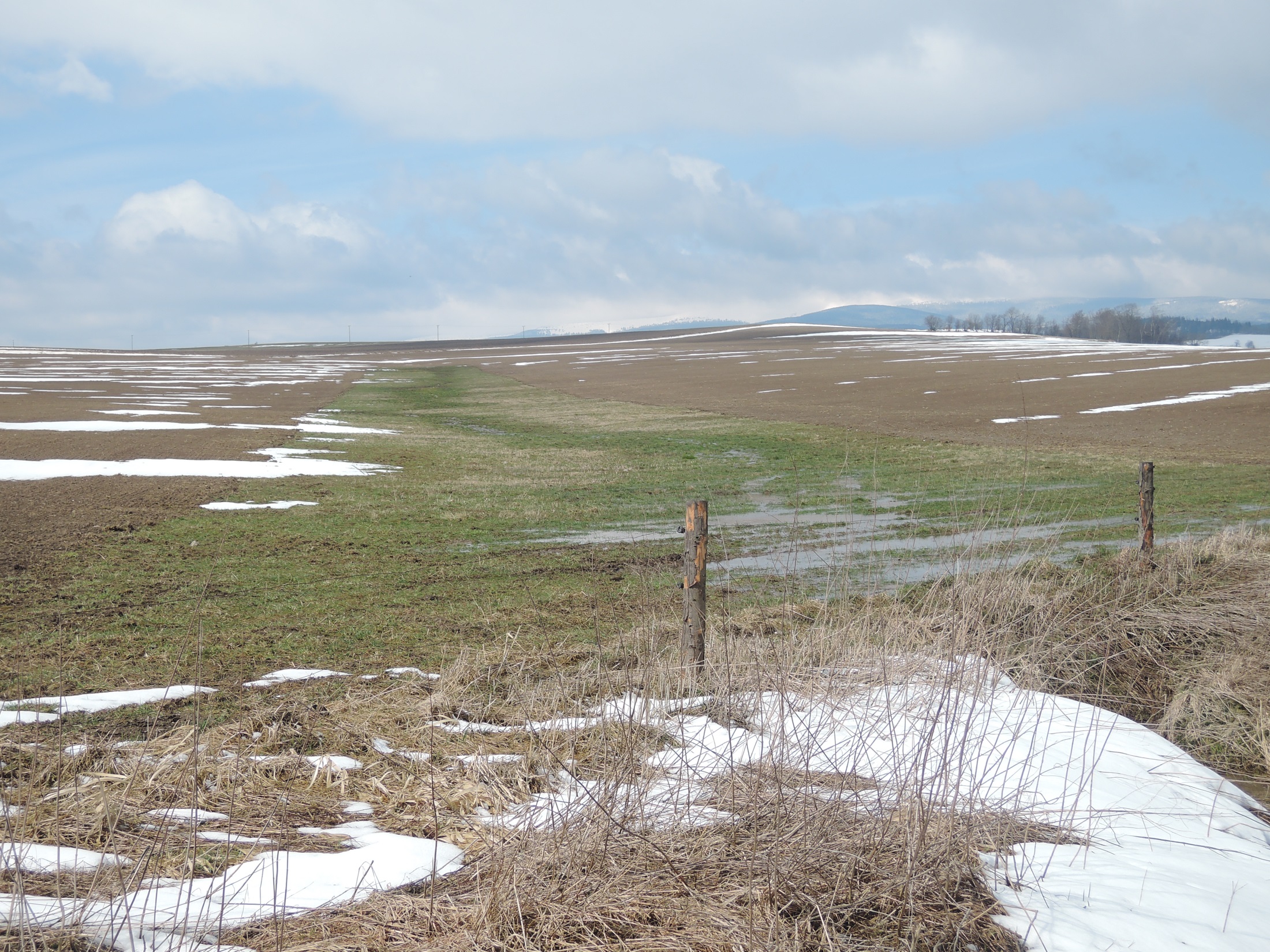 Příklady dobré zemědělské praxe v protierozní ochraně půdy
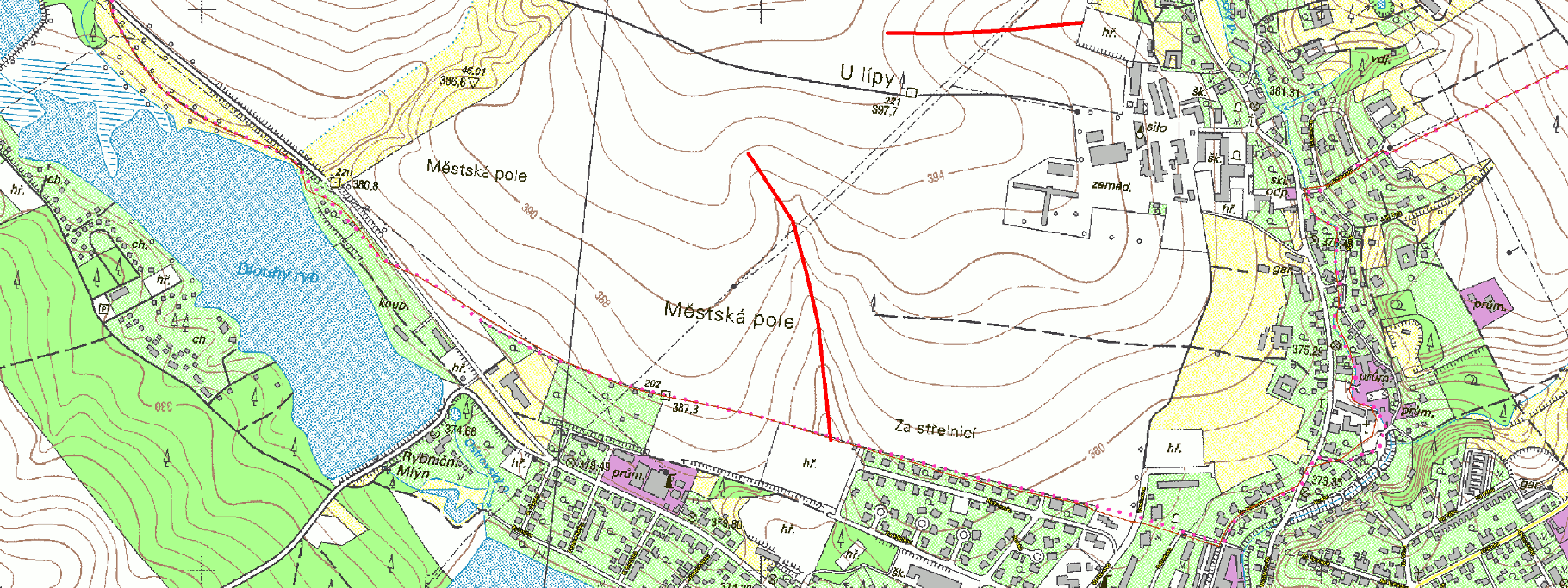 Odtokové line a jejich vyústění
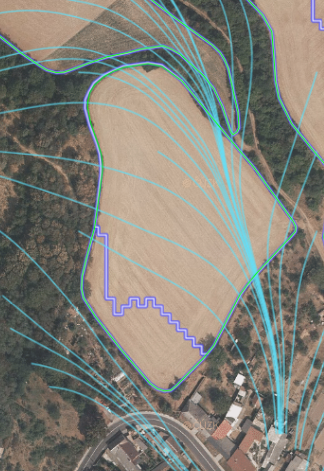 Erozně uzavřené celky
Kam směřovat pozornost mimo dotační podmínky?
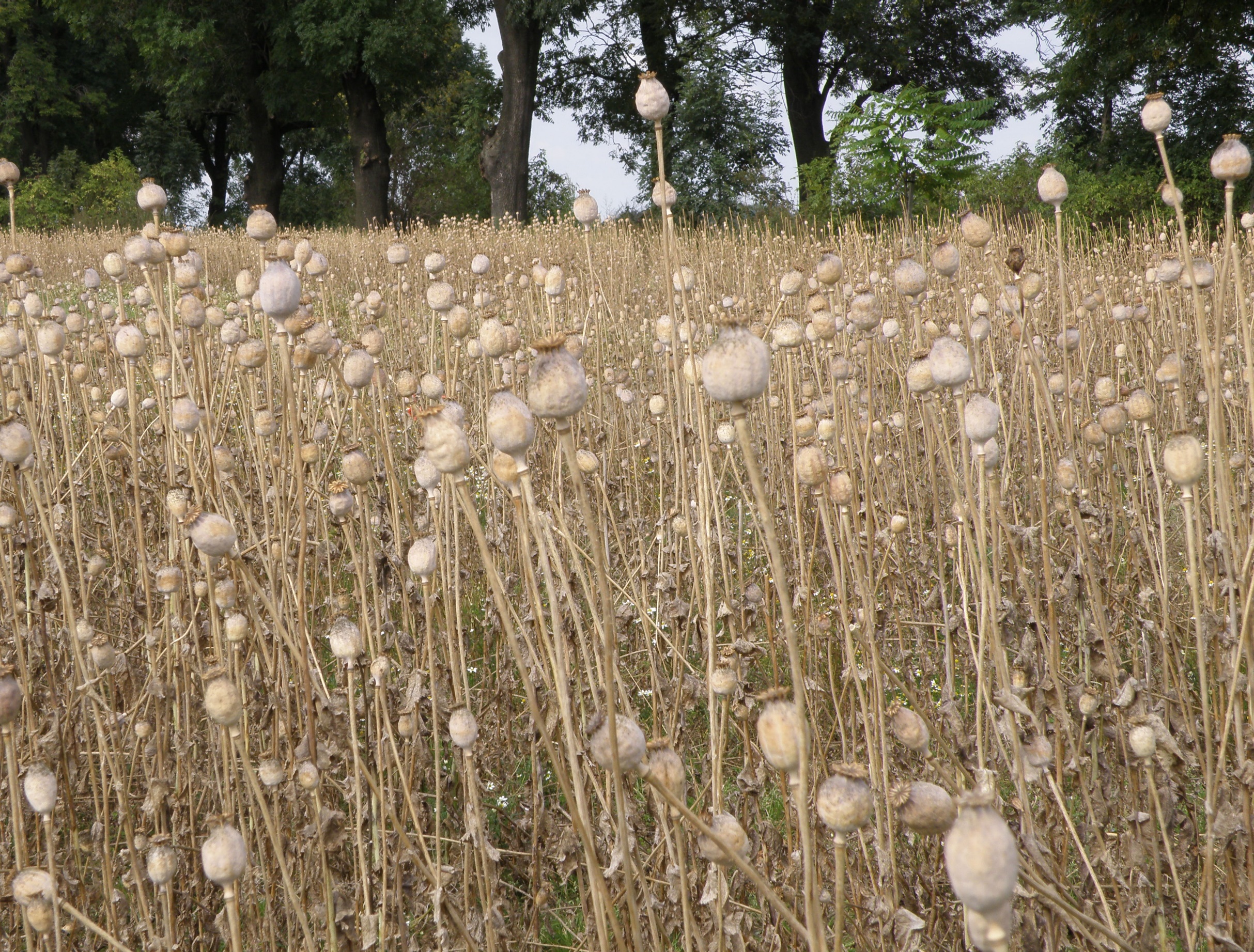 Řešit pěstování nejen vyjmenovaných plodin
Příklady dobré zemědělské praxe v protierozní ochraně půdy
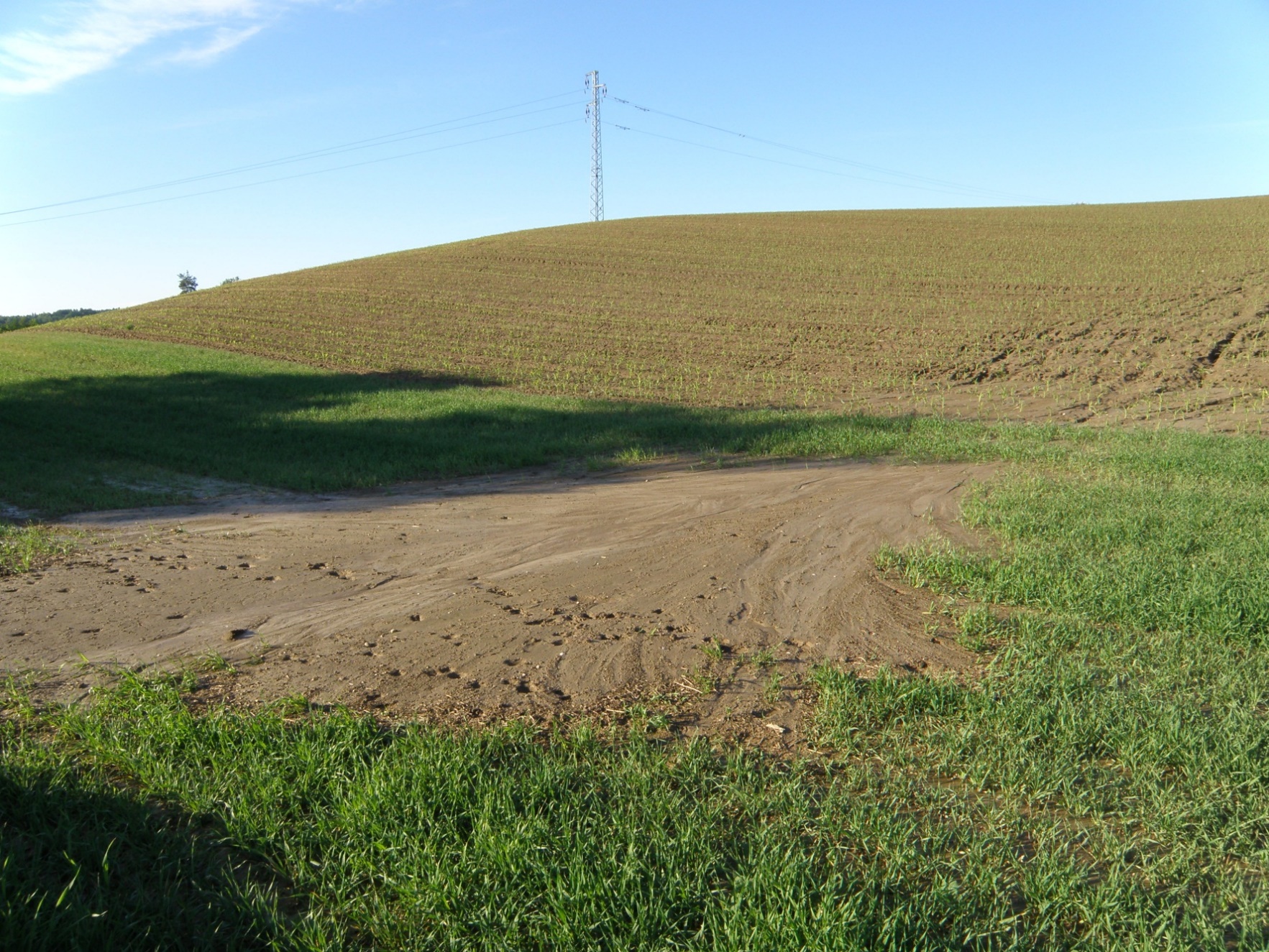 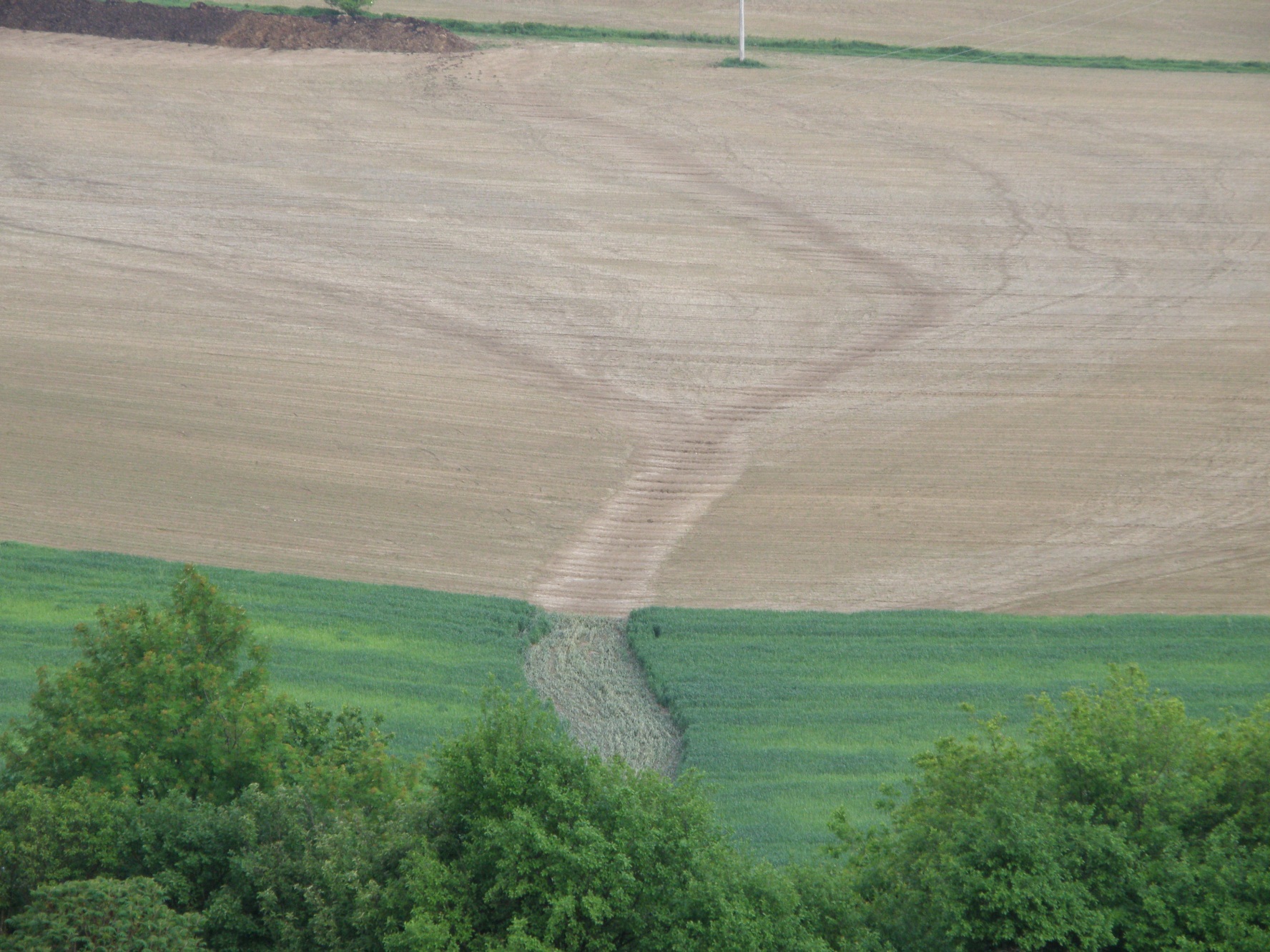 Řešení soustředěného odtoku vody z pozemku je dotačními podmínkami omezené
Příklady dobré zemědělské praxe v protierozní ochraně půdy
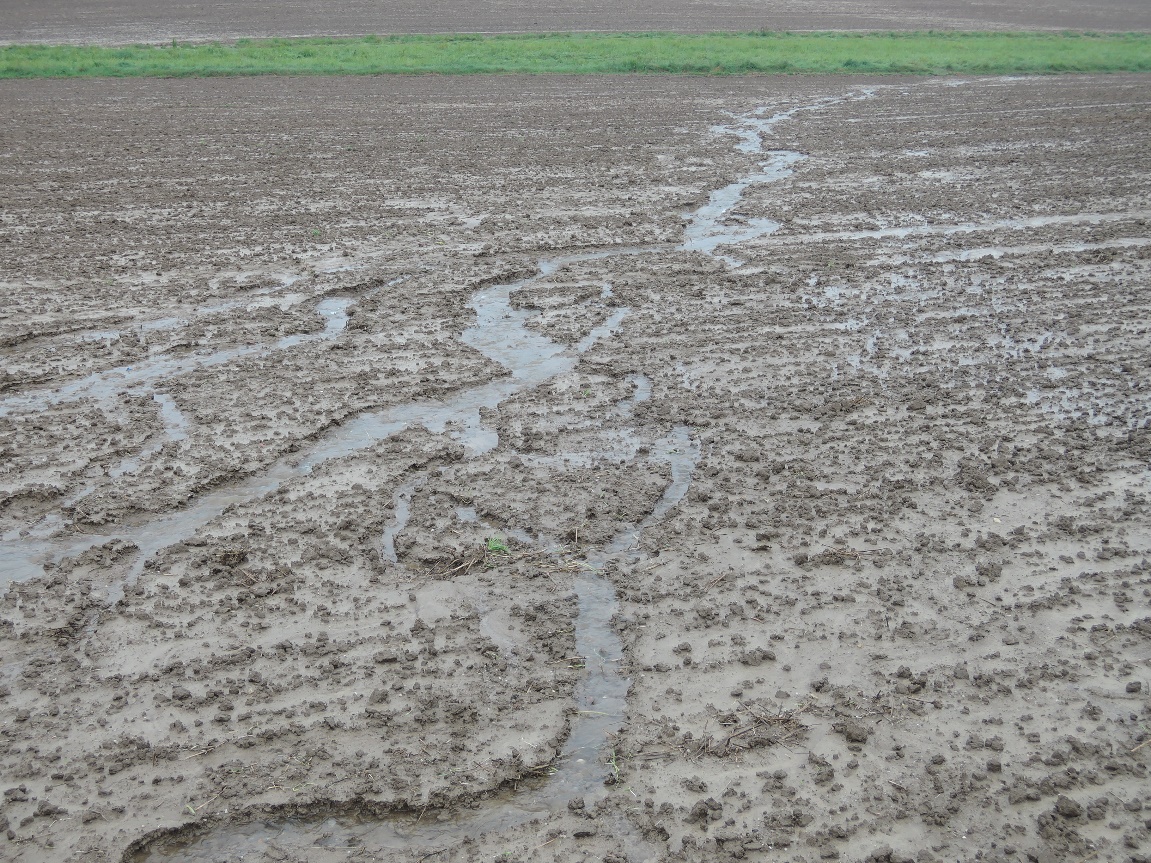 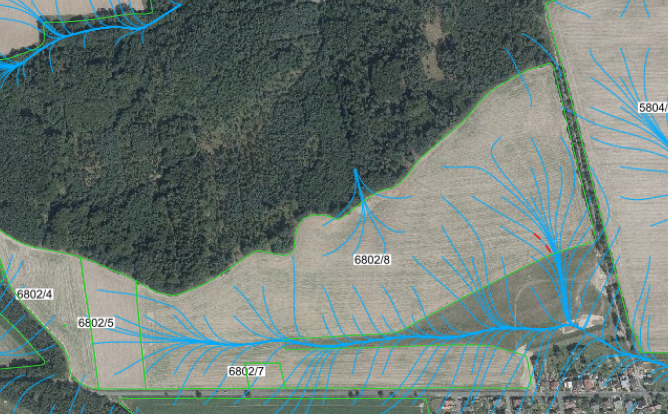 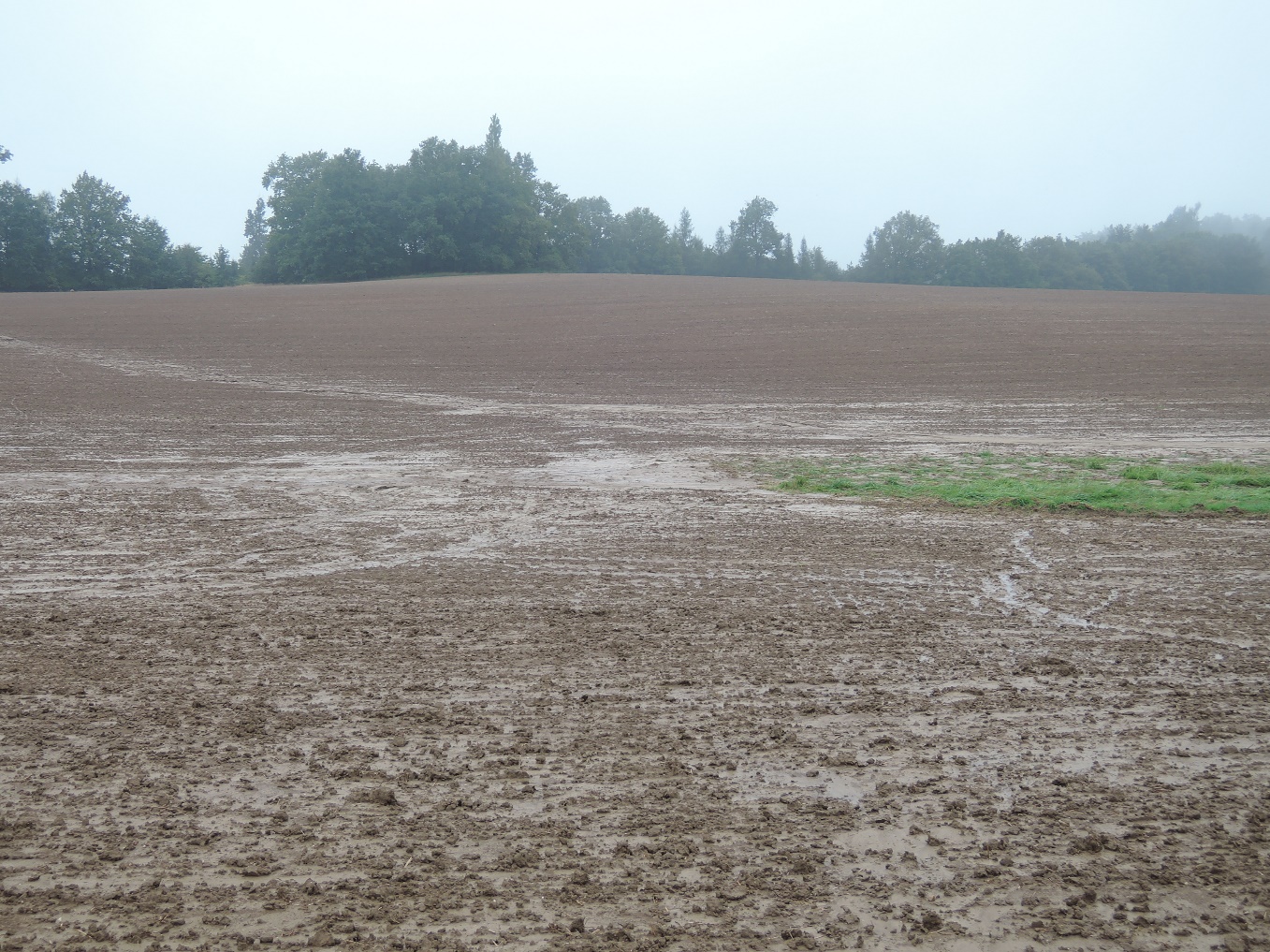 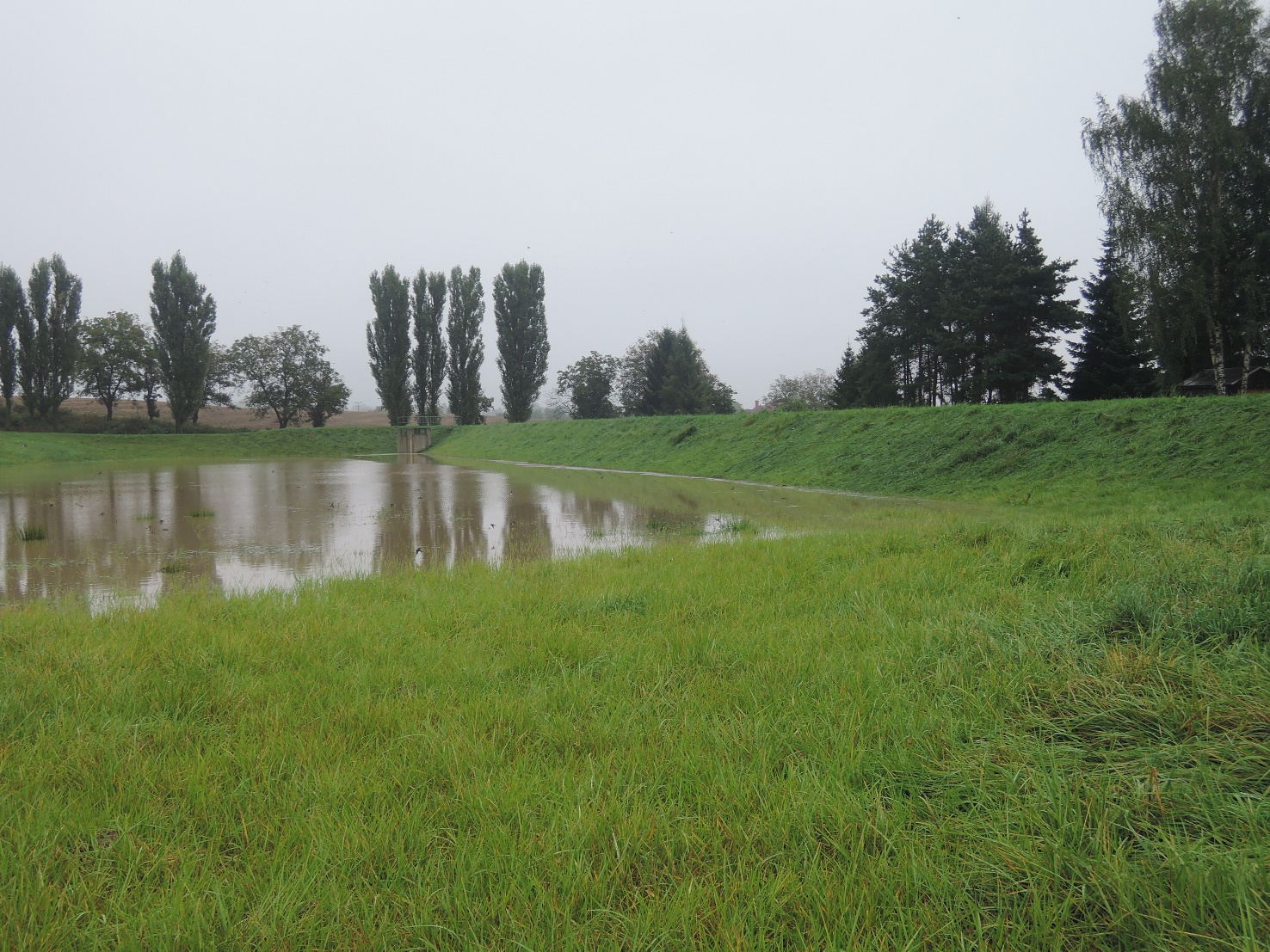 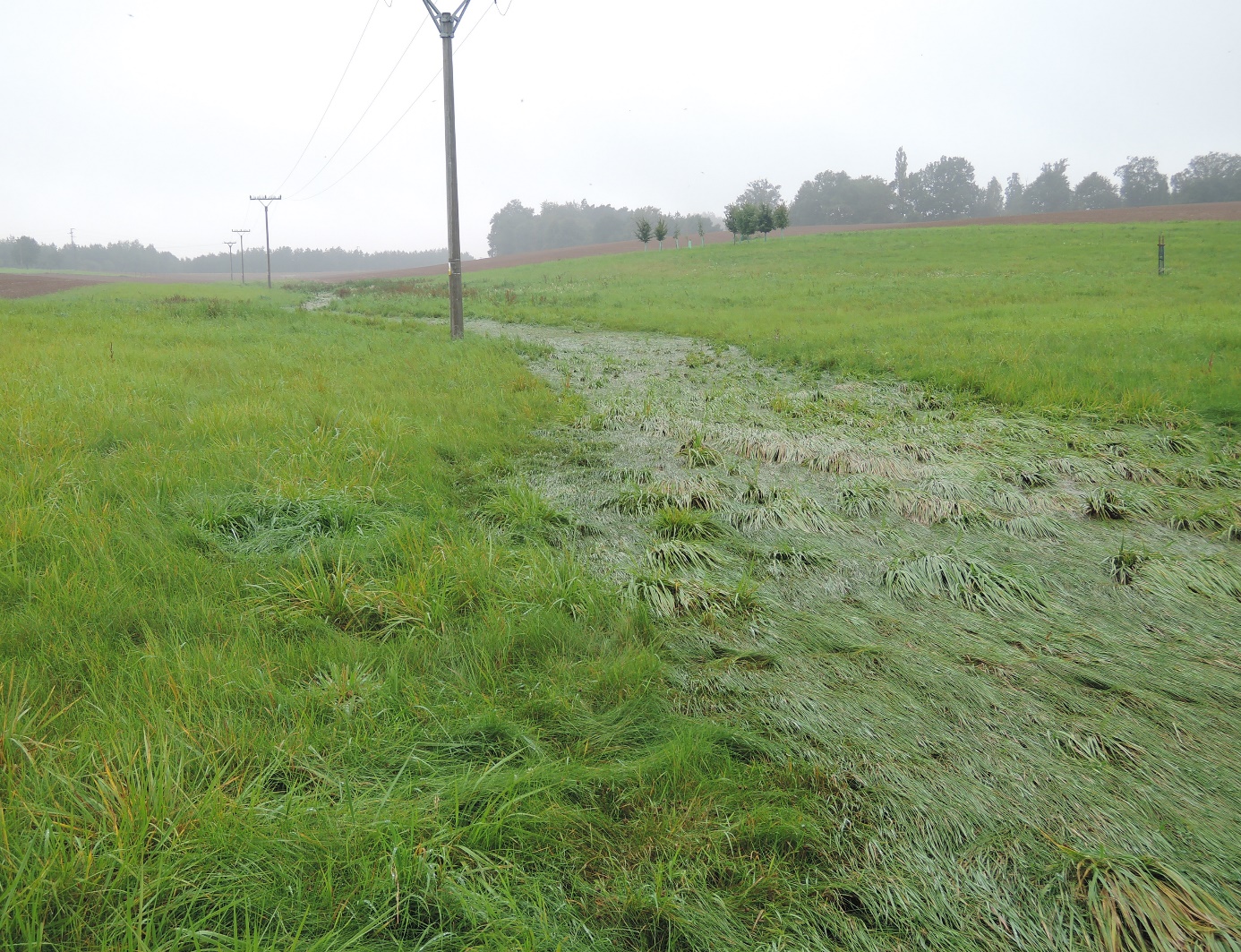 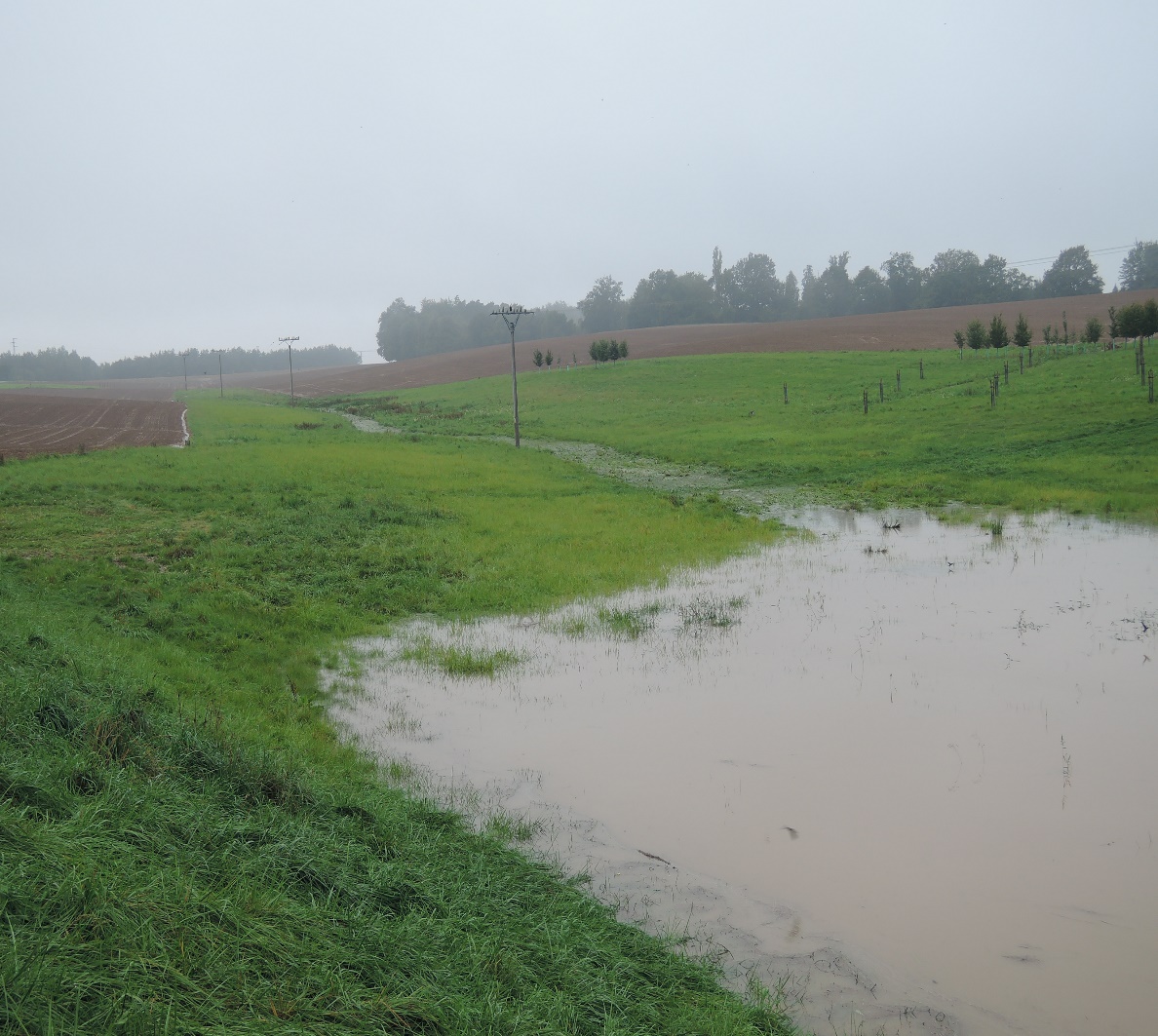 Poldr Vřesina
Příklady dobré zemědělské praxe v protierozní ochraně půdy
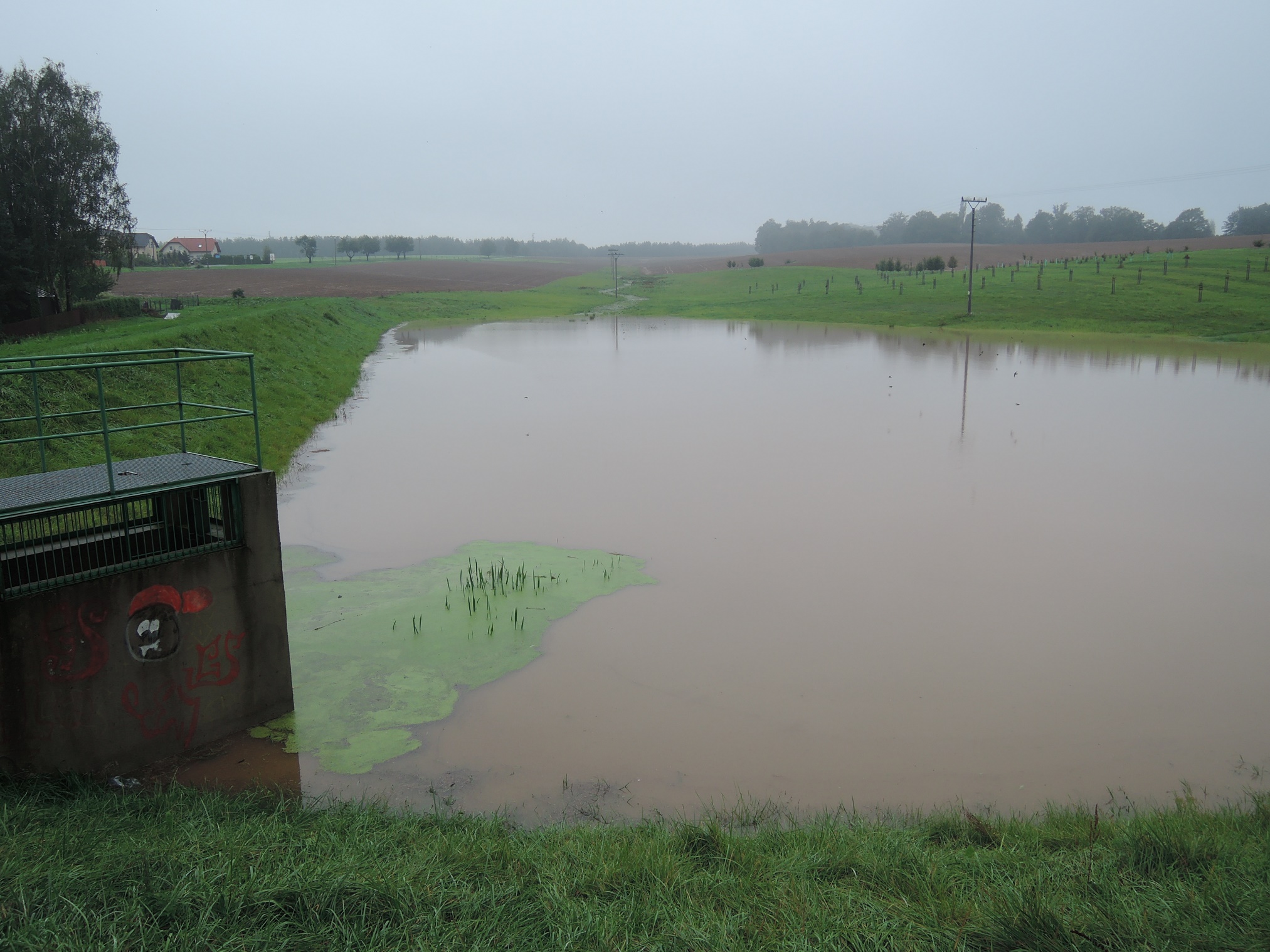 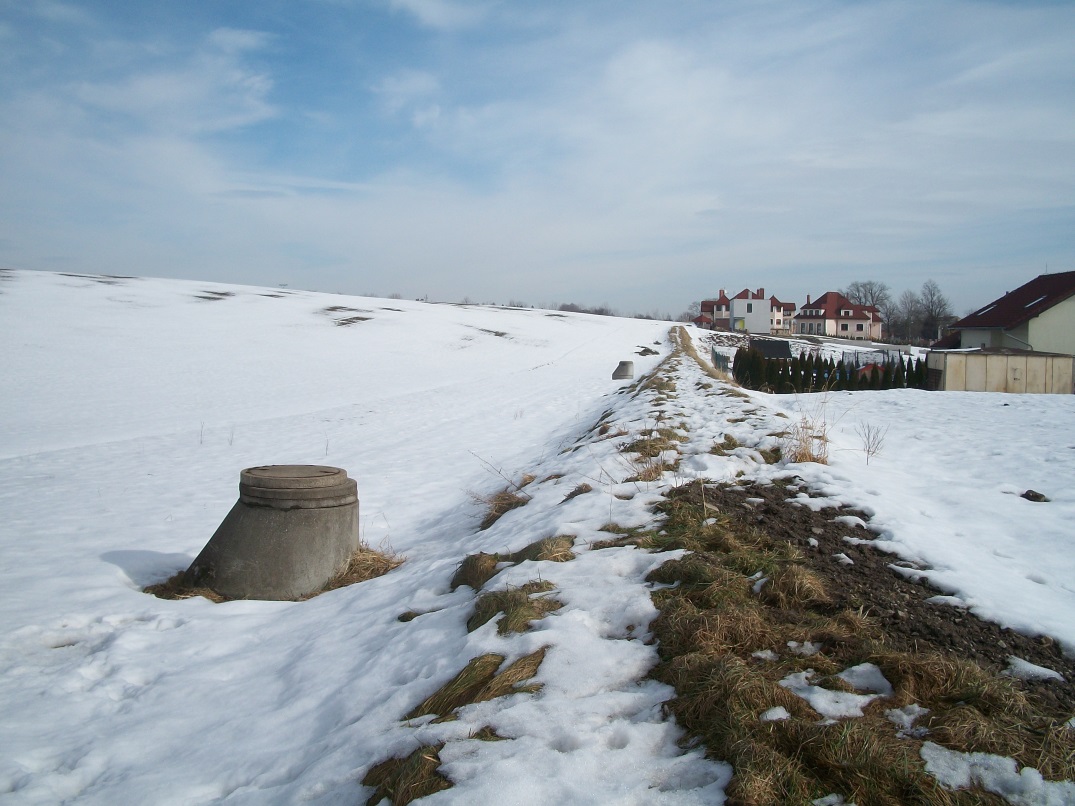 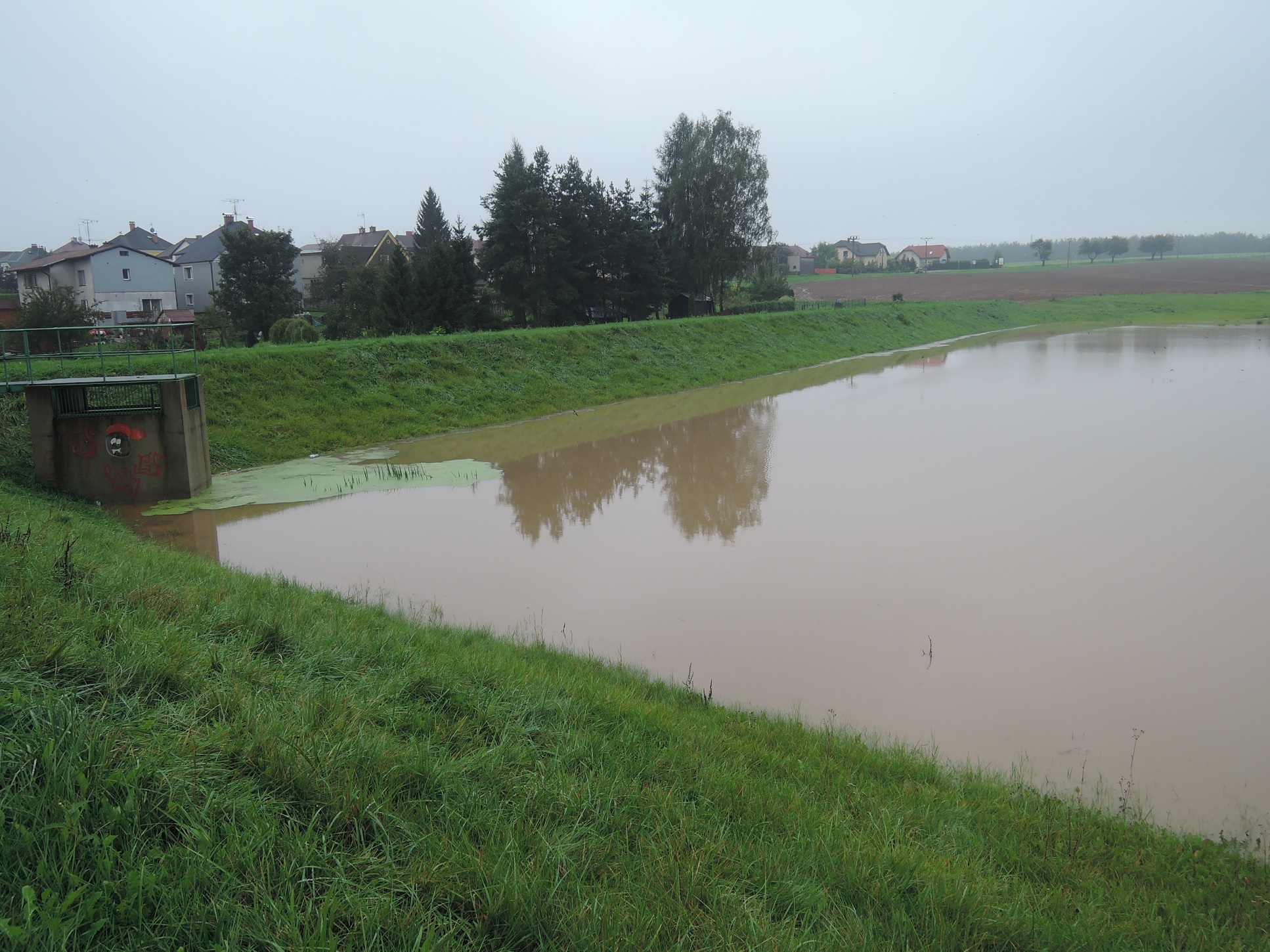 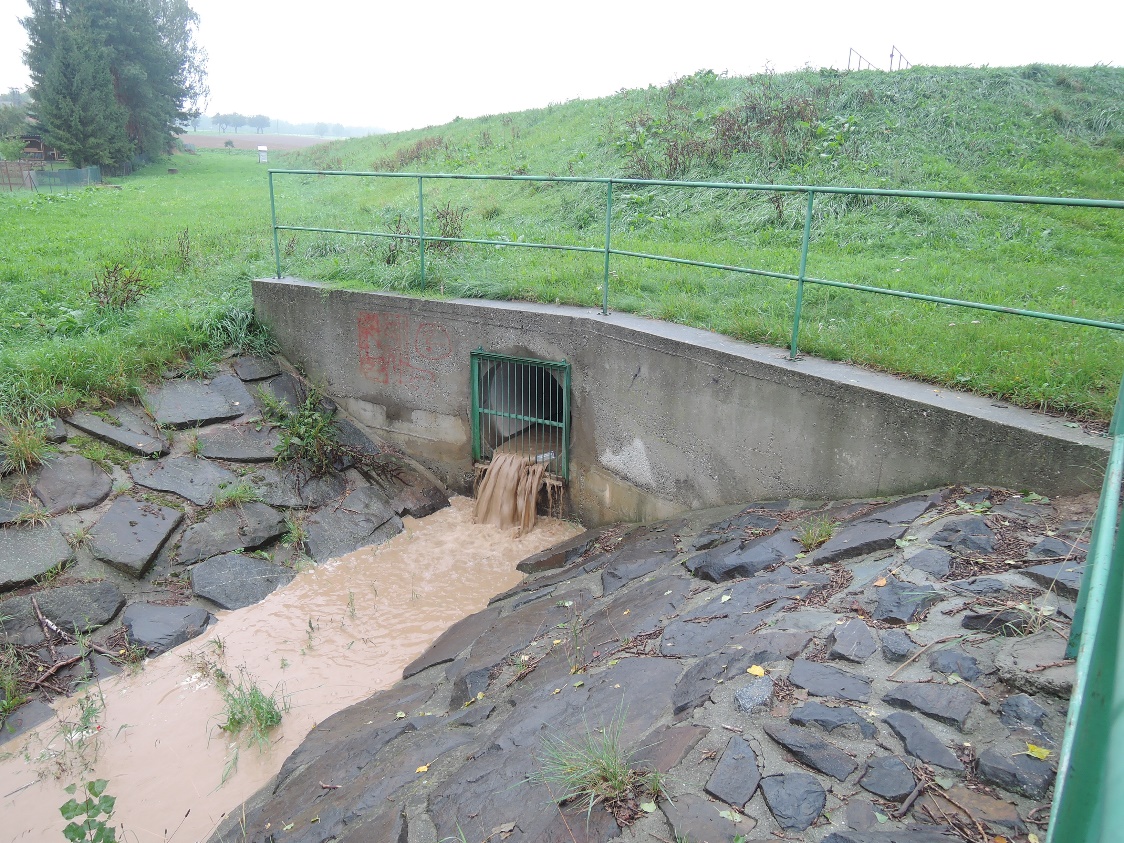 Poldr Vřesina
Pár podnětů k zamyšlení
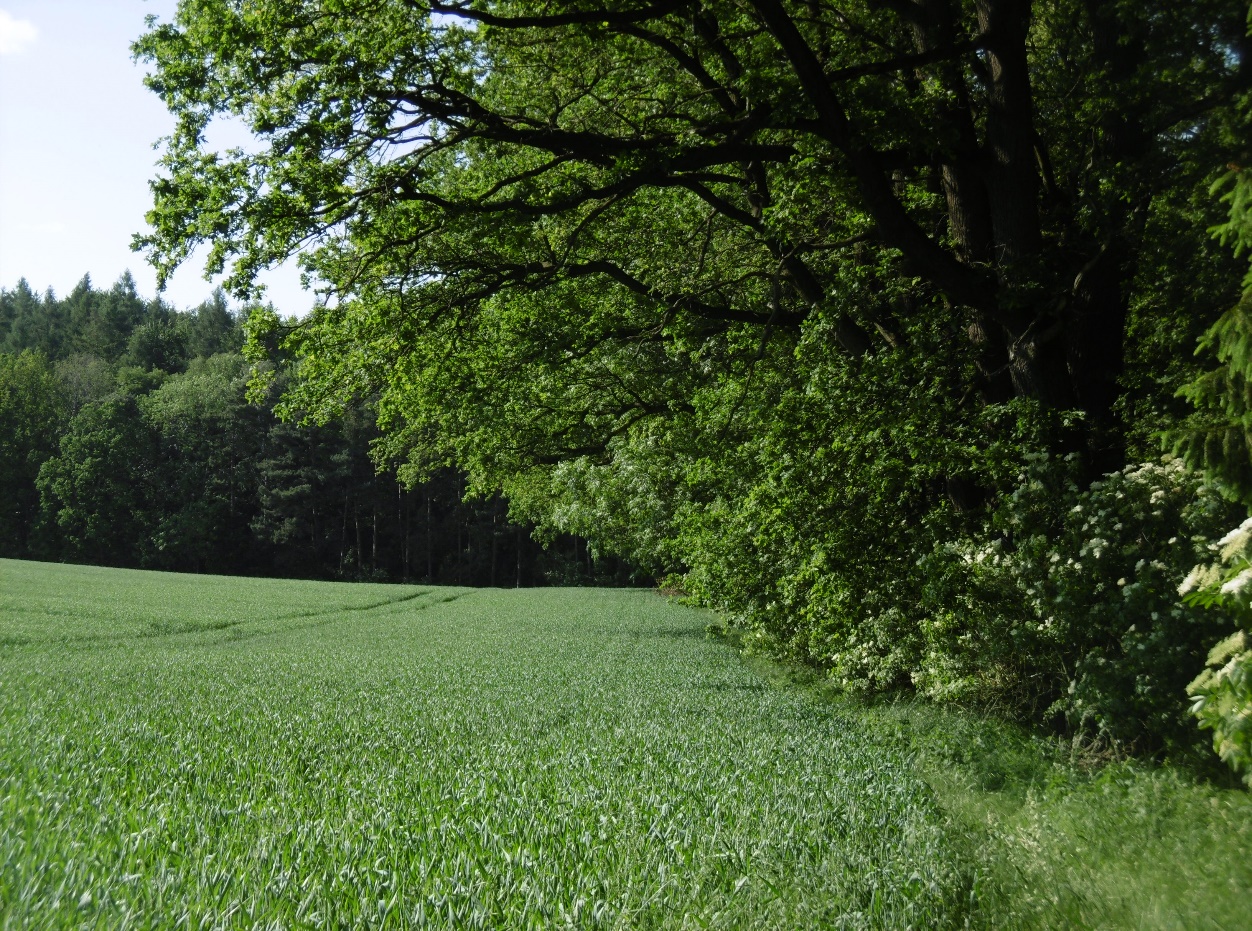 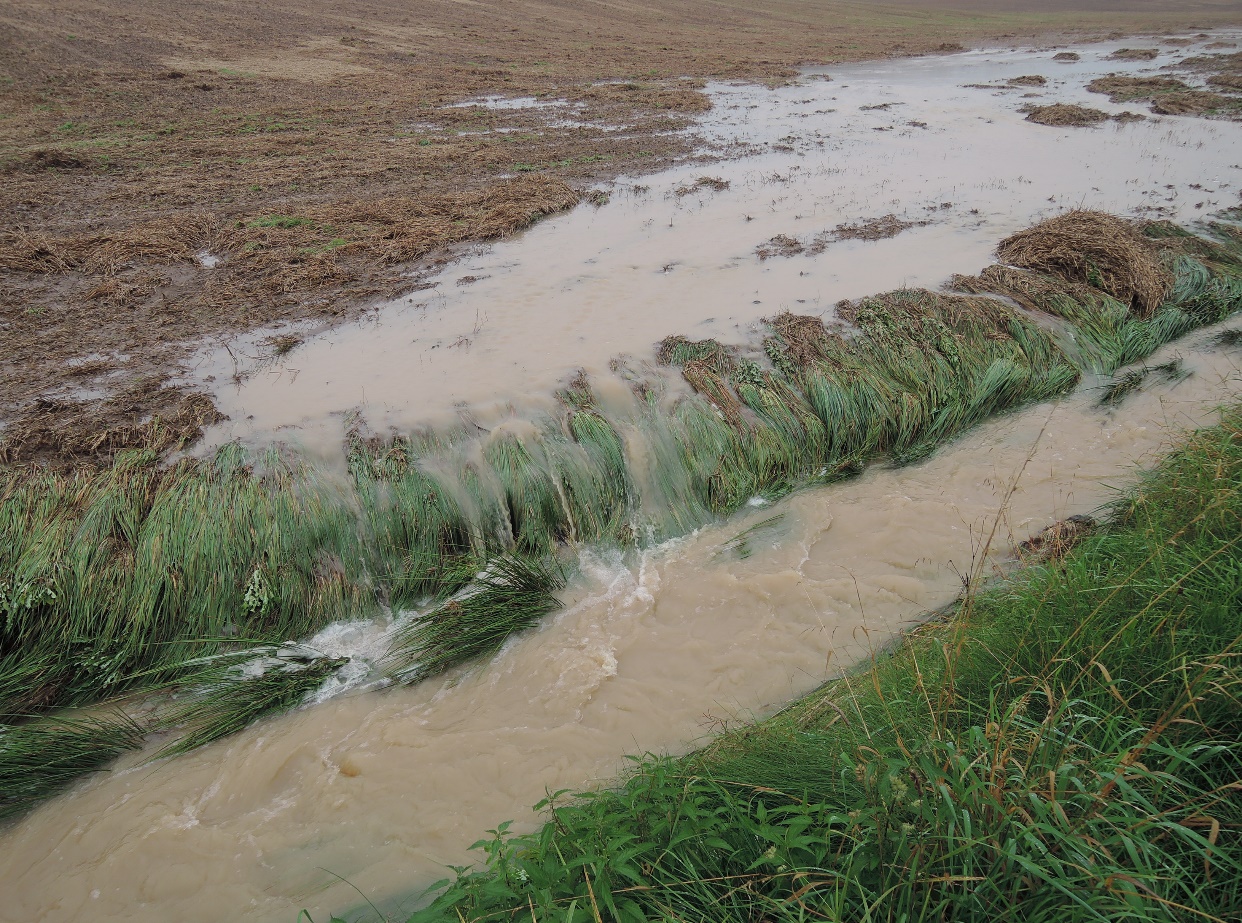 Řešíme vždy podstatné věci a nešly by náklady využít efektivněji?
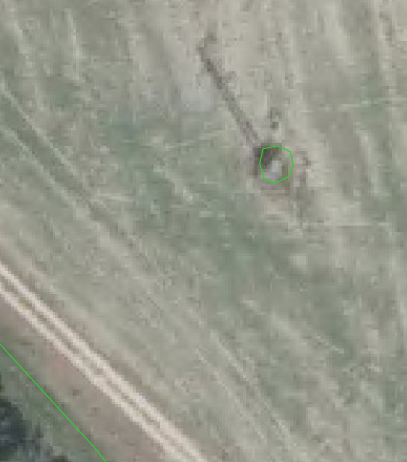 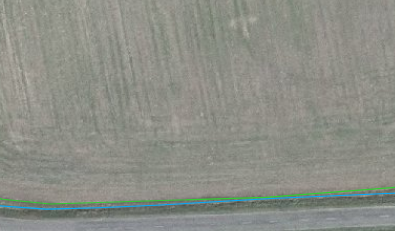 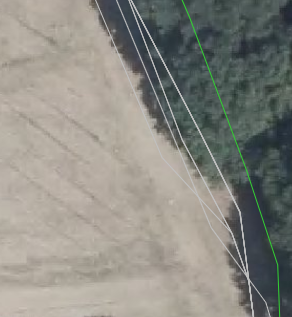 Vzdálenost DPB od vodního toku 46 cm
Průběh hranic DPB
Sloup 5 m2
Děkuji za pozornost